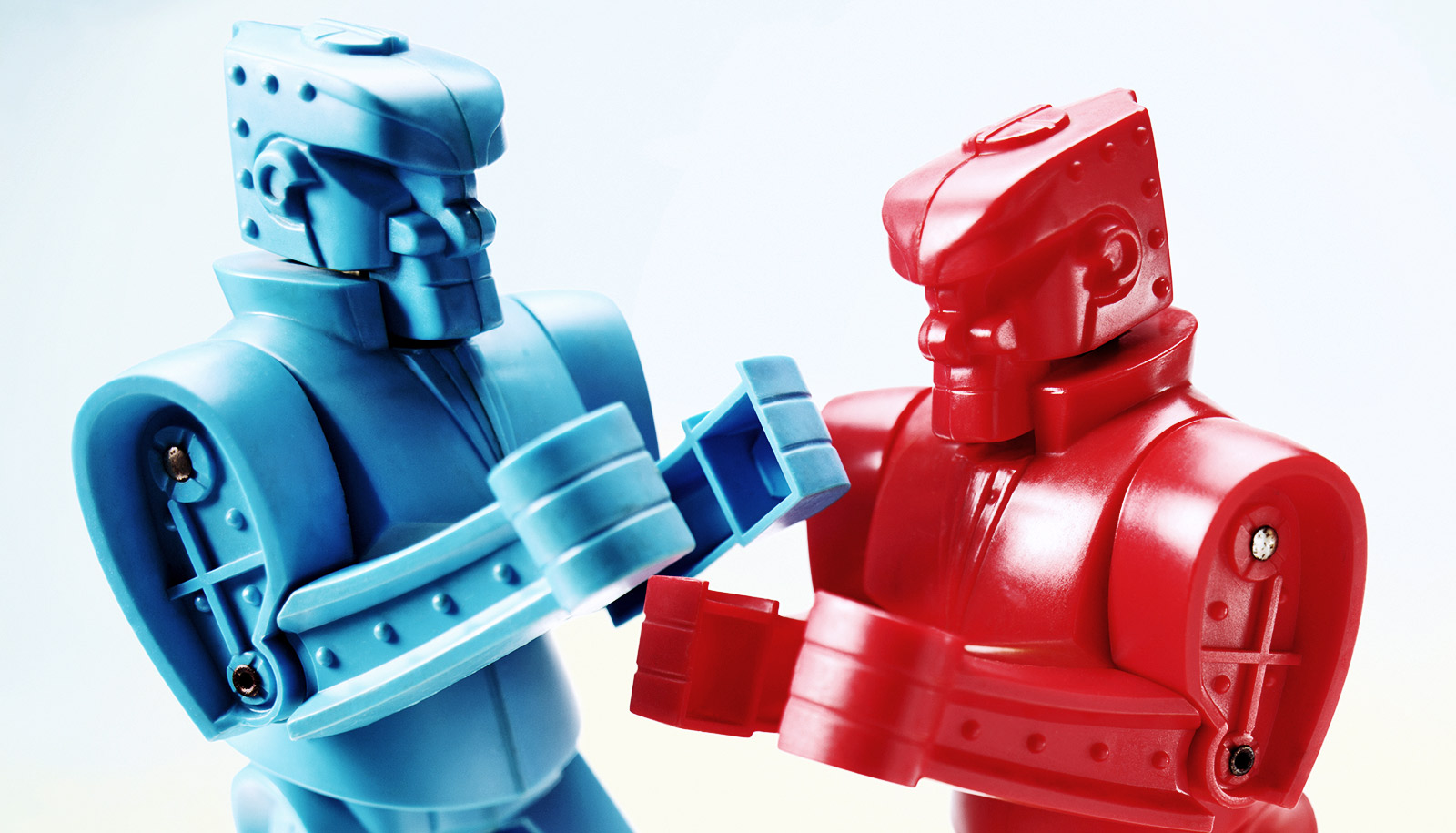 Device Interactions
Lecture 12: CS 1610
3/12/2025
Buses and Pins
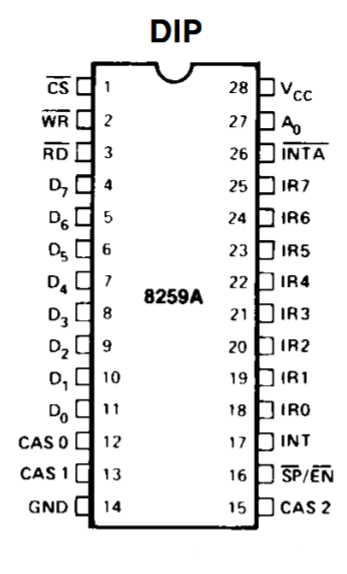 A chip is a collection of circuits that implement a specific hardware interface
A chip has pins which provide input/ output ports for electrical signals
Two chips communicate via wires that connect their pins
A set of logically-related communication wires (a “bus”) might only be used by two devices, or it might be shared with many devices
A bus protocol (e.g., SATA, PCI-e) defines the electrical signals needed to send or receive data over the bus
Intel 8259 chip: Pin diagram
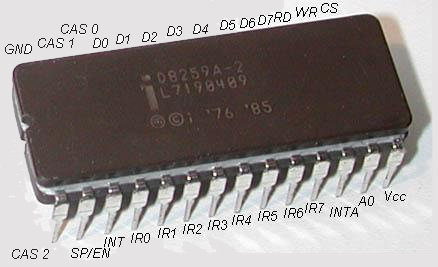 Physical 8259 chip
[Speaker Notes: As we’ll see later in lecture, the Intel 8259 is a programmable interrupt controller (PIC). A PIC is like a referee that sits between a CPU and multiple interrupt lines coming in from multiple devices (e.g., a storage device, a hardware timer, a network card); if multiple devices have raised an interrupt, the PIC decides the order in which the interrupts are presented to the CPU. [Ref: https://en.wikipedia.org/wiki/Intel_8259]

[8259 pin diagram taken from https://pdos.csail.mit.edu/6.828/2005/readings/hardware/8259A.pdf]
[Ref: https://learn.sparkfun.com/tutorials/integrated-circuits/all]]
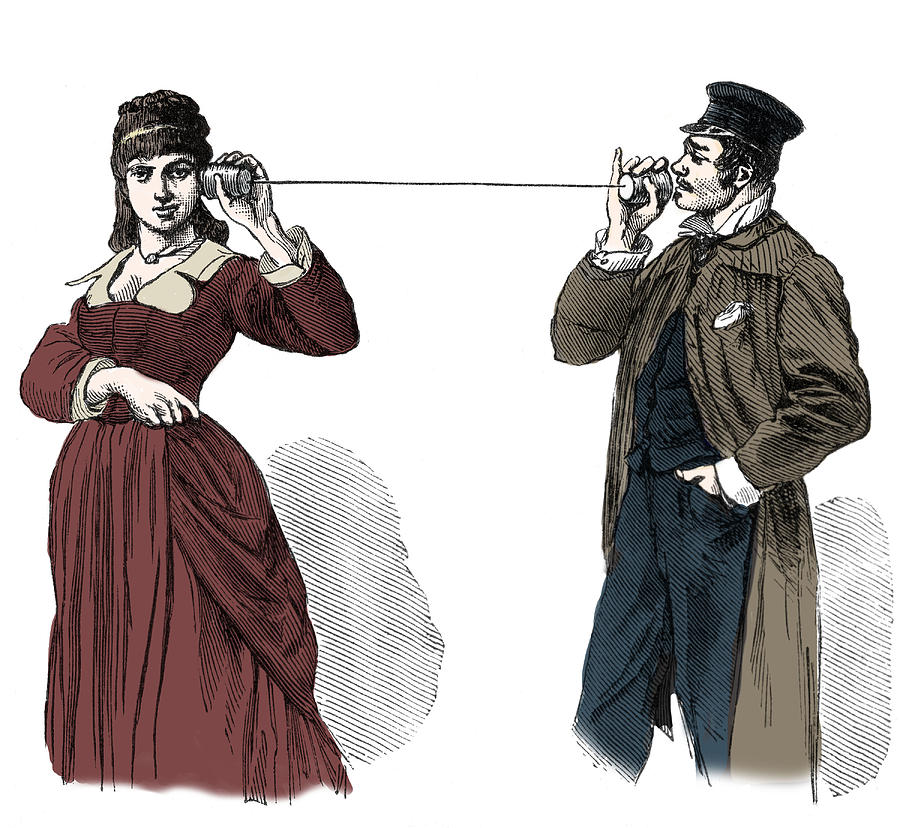 The Olden Daysof Device Communication
The Olden Days:Intel’s 8259 Programmable Interrupt Controller (PIC)
The 8259 PIC was first introduced by Intel in 1976
The PIC aggregated 8 interrupt lines from multiple devices, sending a single interrupt line to the CPU
After executing each instruction, the CPU checks whether the interrupt line has been raised
To support 15 interrupts, Intel cascaded two PICs!
Device0
Device1
Device2
Device3
Device4
Device5
Device6
Device7
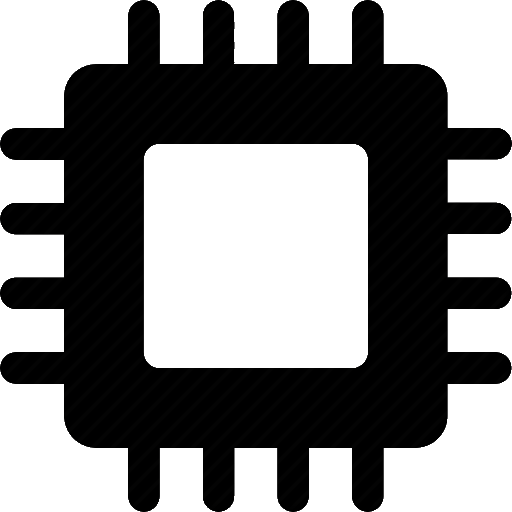 IRQ0
IRQ2
IRQ4
IRQ6
8259 PIC
IRQ1
IRQ3
IRQ5
IRQ7
Interrupt line
CPU’s interrupt pin
[Speaker Notes: [Ref: https://habr.com/en/post/446312/
        https://wiki.osdev.org/8259_PIC
        https://wiki.osdev.org/Interrupts
        https://pdos.csail.mit.edu/6.828/2005/readings/hardware/8259A.pdf
]]
The Olden Days:Intel’s 8259 Programmable Interrupt Controller (PIC)
The 8259 PIC was first introduced by Intel in 1976
The PIC aggregated 8 interrupt lines from multiple devices, sending a single interrupt line to the CPU
After executing each instruction, the CPU checks whether the interrupt line has been raised
To support 15 interrupts, Intel cascaded two PICs!
Examples of IRQ numbers on the primary PIC
IRQ 0: Timer
IRQ 1: Keyboard
IRQ 2: Cascaded interrupt from the secondary PIC
Examples of IRQ numbers on the secondary PIC
IRQ 12: PS/2 Mouse
IRQ 14: ATA device (e.g., disk)
Secondary PIC
Device10
Device11
Device12
Device13
Device14
Device15
Device8
Device9
Device0
Device1
Device3
Device4
Device5
Device6
Device7
Primary PIC
IRQ0
IRQ2
IRQ4
IRQ6
IRQ0
IRQ2
IRQ4
IRQ6
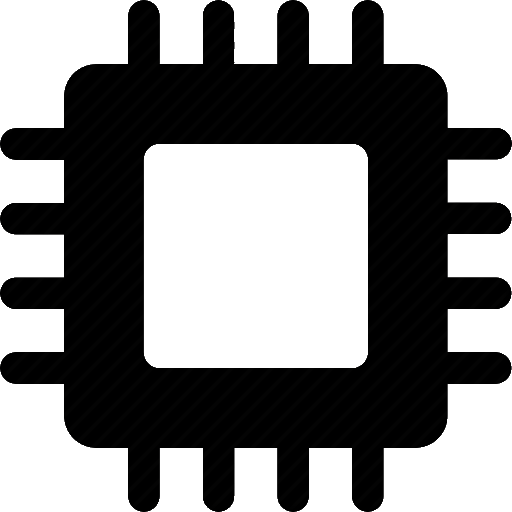 IRQ1
IRQ3
IRQ5
IRQ7
IRQ1
IRQ3
IRQ5
IRQ7
8259 PIC
8259 PIC
[Speaker Notes: [Ref: https://habr.com/en/post/446312/
        https://en.wikipedia.org/wiki/Interrupt_request_(PC_architecture)
        https://wiki.osdev.org/8259_PIC
        https://wiki.osdev.org/Interrupts
        https://pdos.csail.mit.edu/6.828/2005/readings/hardware/8259A.pdf
]]
The 8259 PIC: The Interrupt Lifecycle
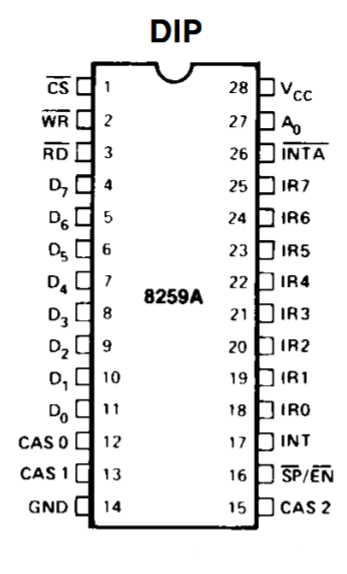 [Speaker Notes: ]In a cascading PIC setup, when the secondary PIC wants to send an interrupt to the CPU, the secondary PIC raises its interrupt line. Eventually, the primary PIC will raise its acknowledgement line. The secondary PIC will send the ISR address to the primary PIC, who will then forward the ISR address to the CPU. Ref: Page 19 of [1].]


[Ref: [1] https://pdos.csail.mit.edu/6.828/2005/readings/hardware/8259A.pdf]]
AND THEN MULTICORE ARRIVED
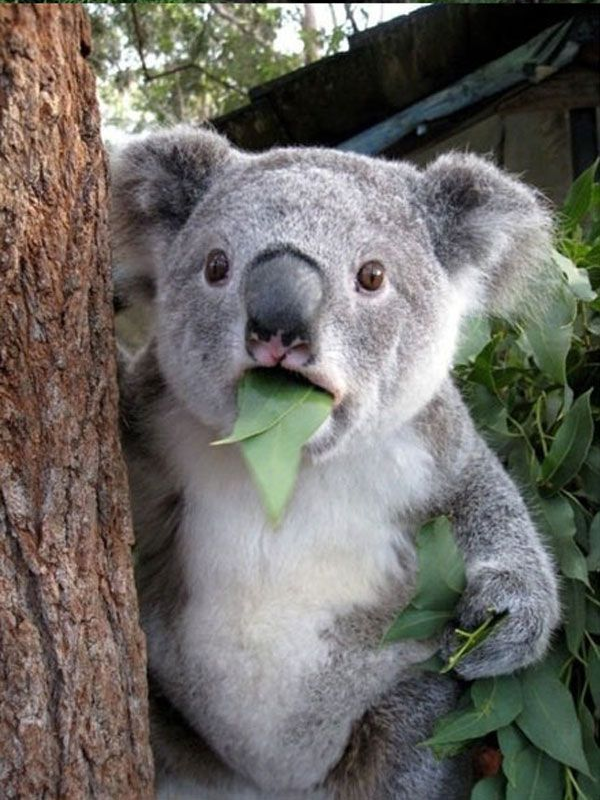 NO INTERRUPTS FOR YOU
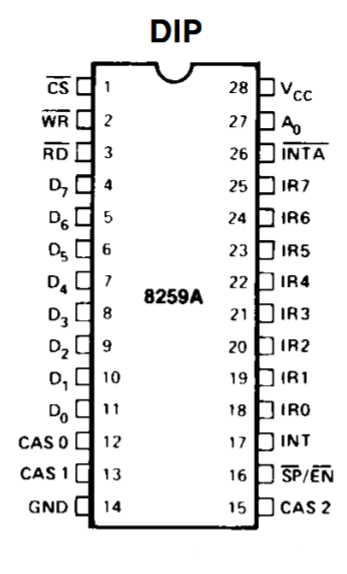 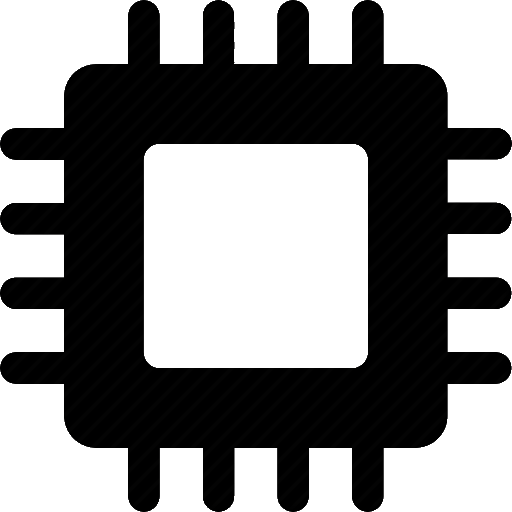 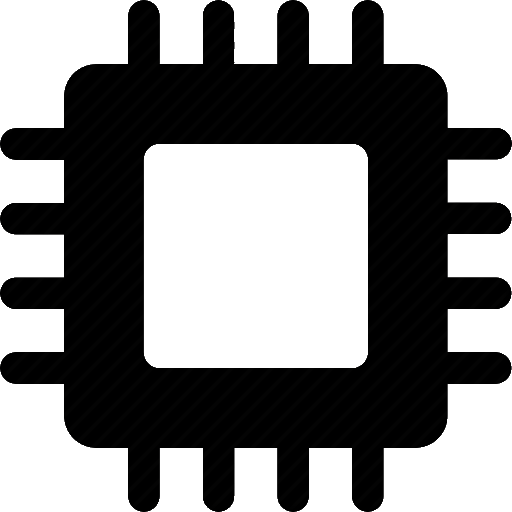 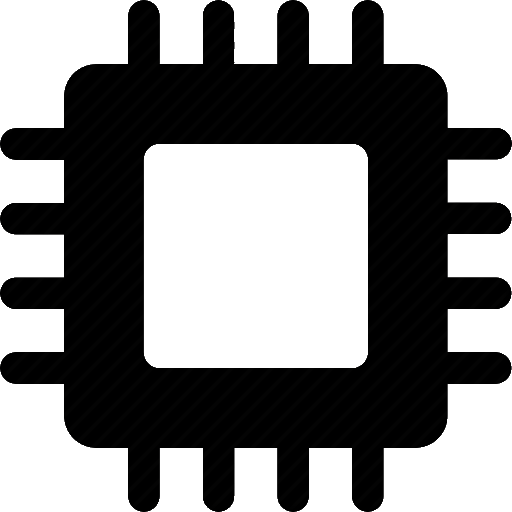 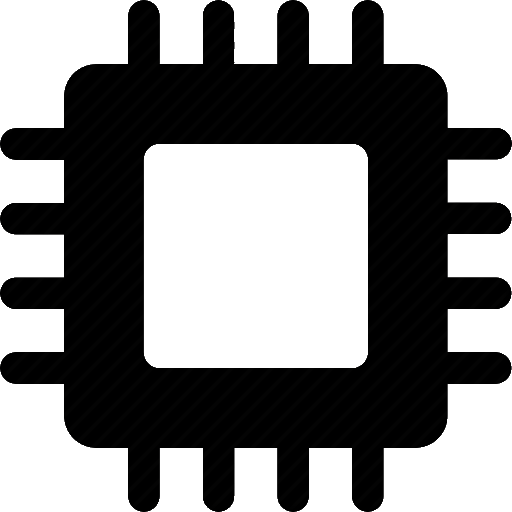 AND THEN MANY DEVICES ARRIVED
A single PIC can only handle 8 devices; daisy chaining PICs is inefficient!
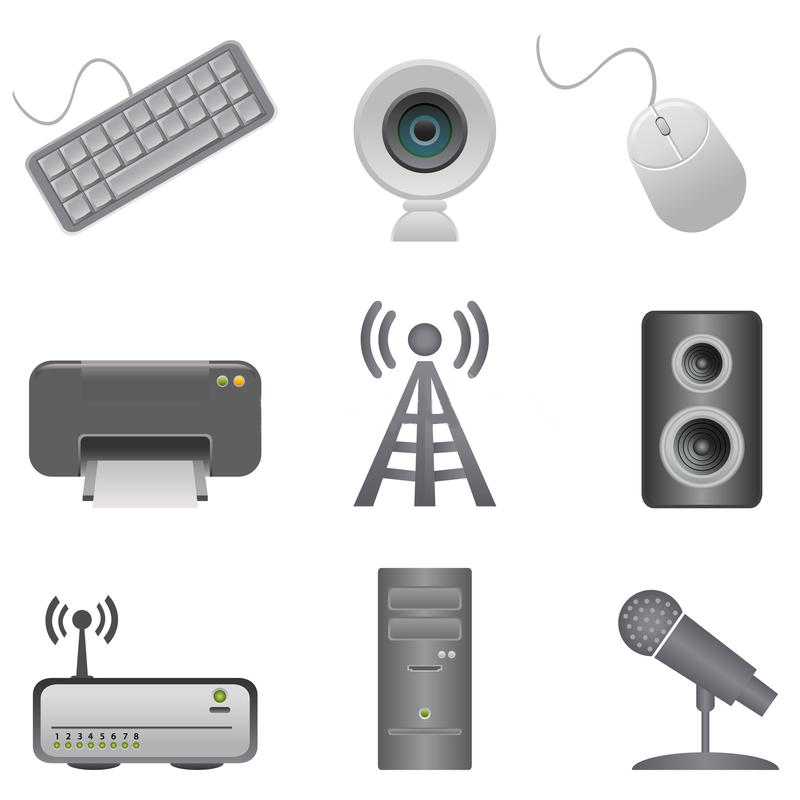 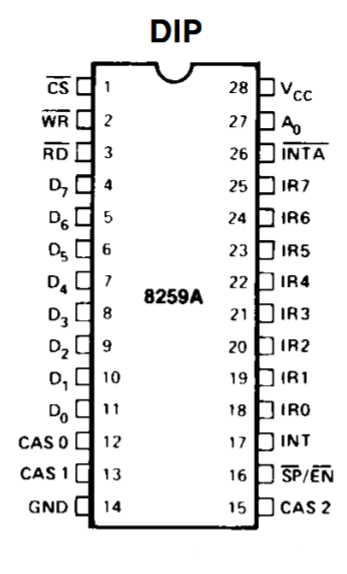 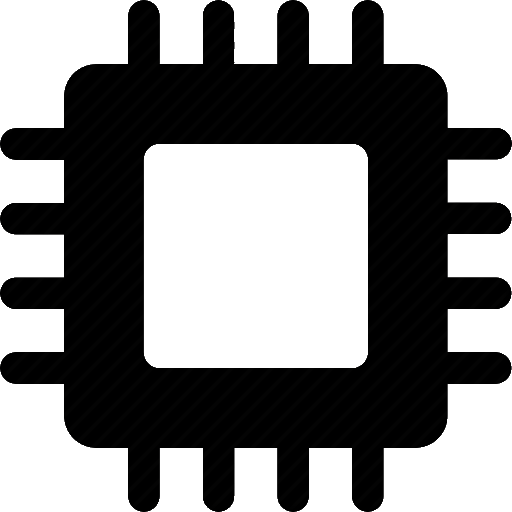 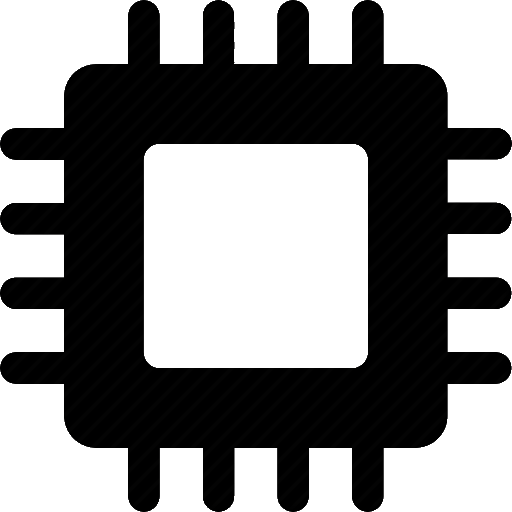 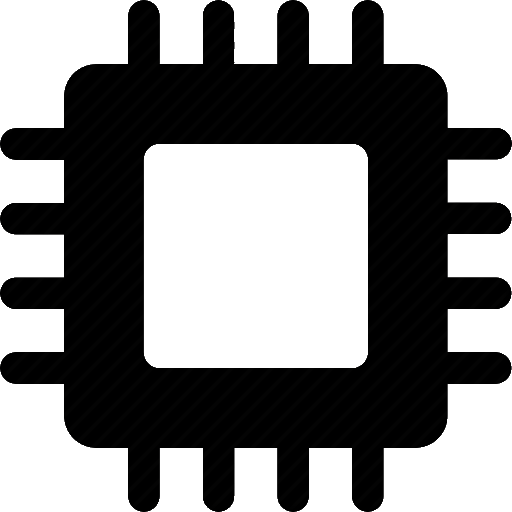 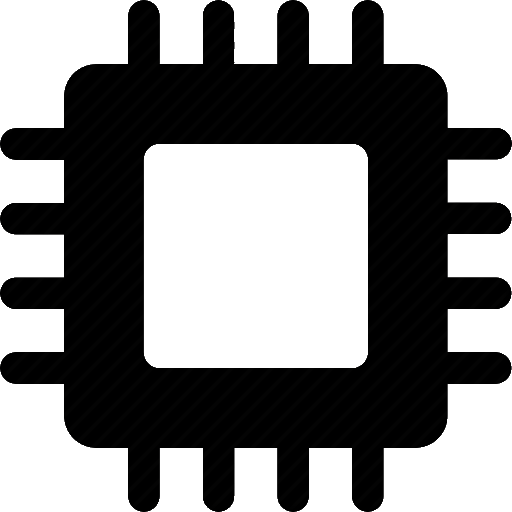 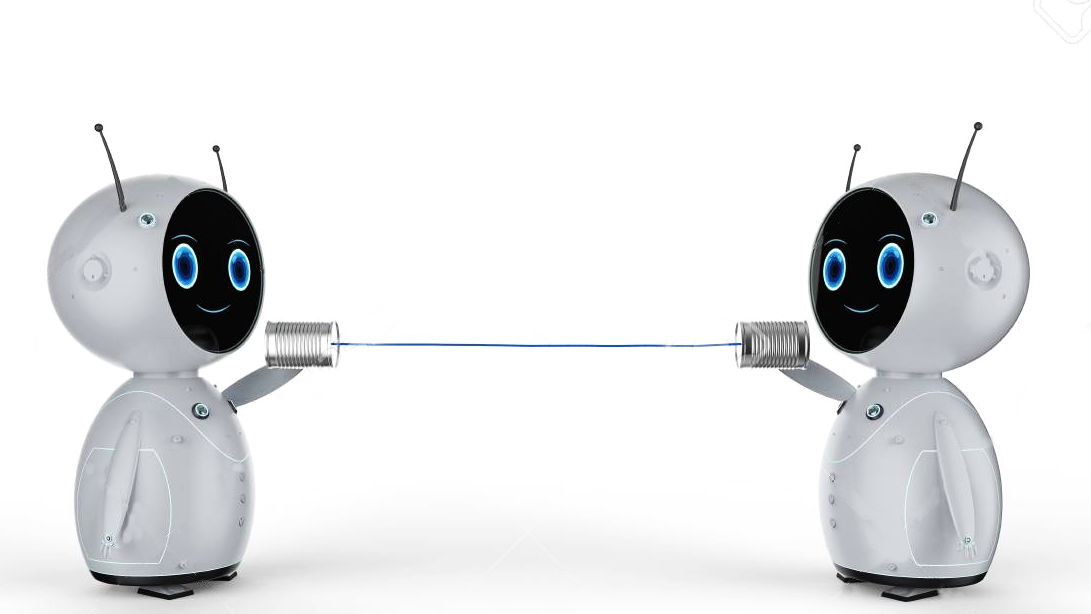 THE MODERN ERAOF DEVICE COMMUNICATION
The PCI-e Subsystem
PCI-e is used by modern computers to connect CPUs, memory, and devices
A single PCI-e lane between endpoints X and Y contains four wires
Two wires send data from X to Y, and two wires send data from Y to X
Every PCI-e cycle, one bit of data can be sent in both directions
Amount of simultaneous bi-directional traffic handled:
One PCI-e 3.0 lane: 985 MB/s
One PCI-e 5.0 lane: 3.9 GB/s
PCI-e endpoint X
PCI-e endpoint Y
A single PCI-e lane
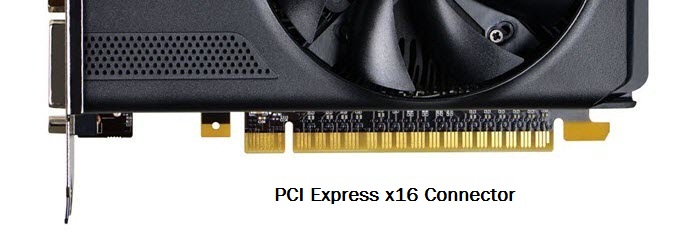 “x16” means “16 lanes”
[Speaker Notes: [Why do you need two wires to send one bit? The reason is that PCI-e uses a technology called differential signaling to transmit a bit. Differential signaling requires two wires, with a bit being encoded as the difference in the voltage between the two wires. Ref: https://en.wikipedia.org/wiki/Differential_signaling]]

If you look at the photo of the graphics card, you can actually count the lanes!

[Ref: https://computer.howstuffworks.com/pci-express.htm
        https://en.wikipedia.org/wiki/PCI_Express
        https://en.wikipedia.org/wiki/PCI_Express#History_and_revisions //Reference for the PCI-e 5.0 speed;
        Picture of graphics card taken from https://graphicscardhub.com/graphics-card-pcie-power-connectors/
]]
10 Gbps
PCI-e NIC
CPU package
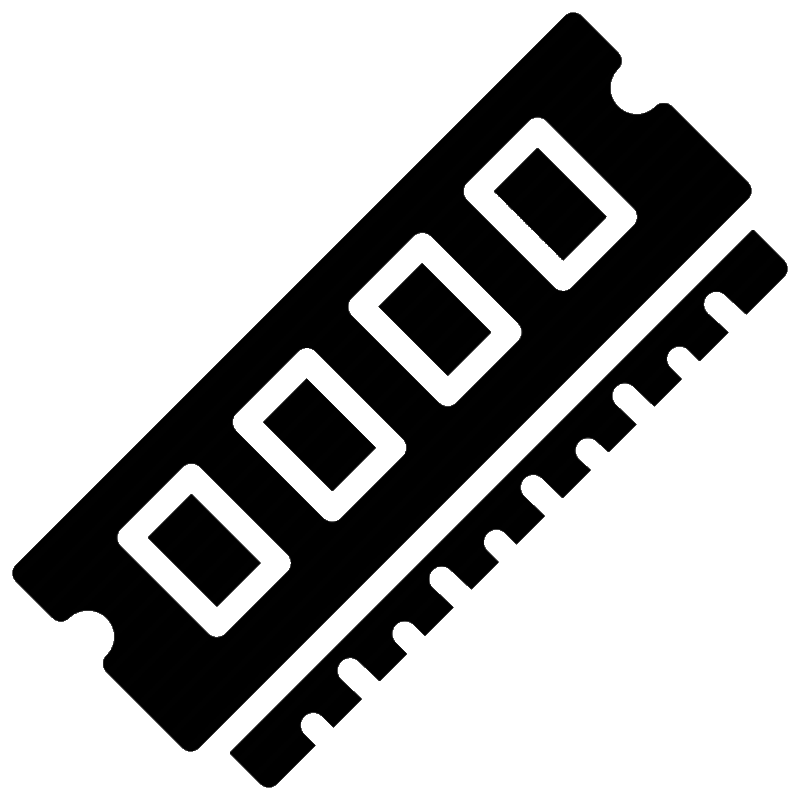 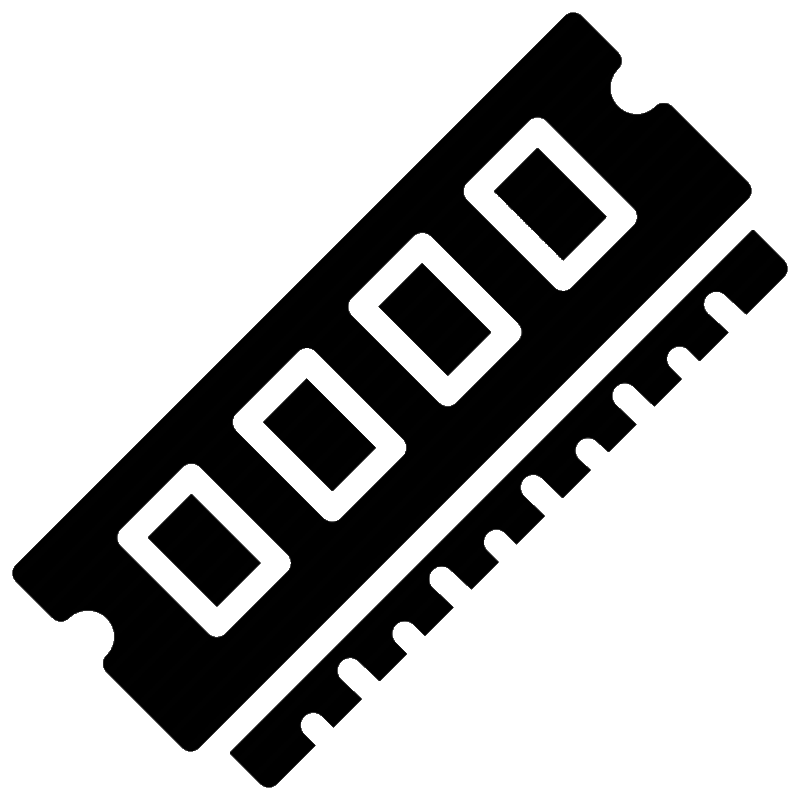 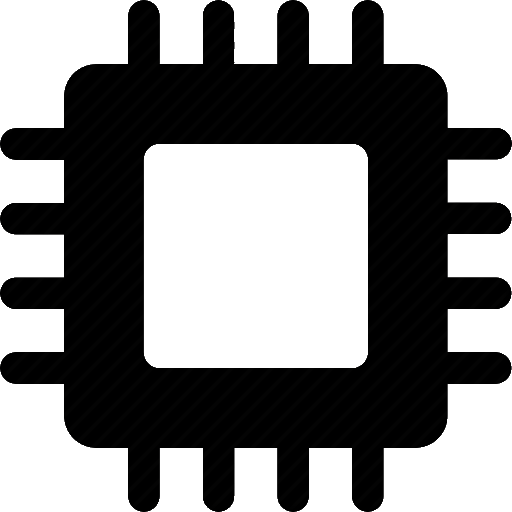 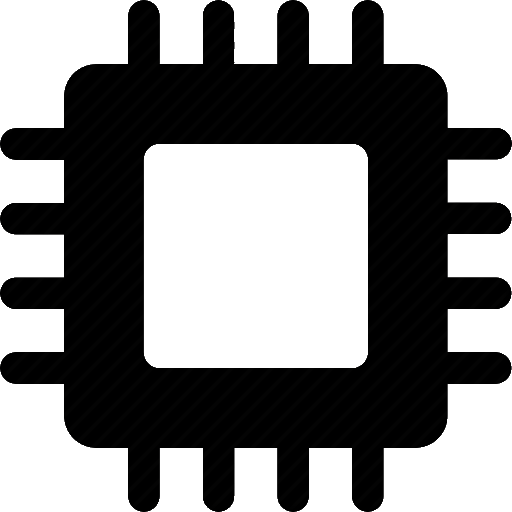 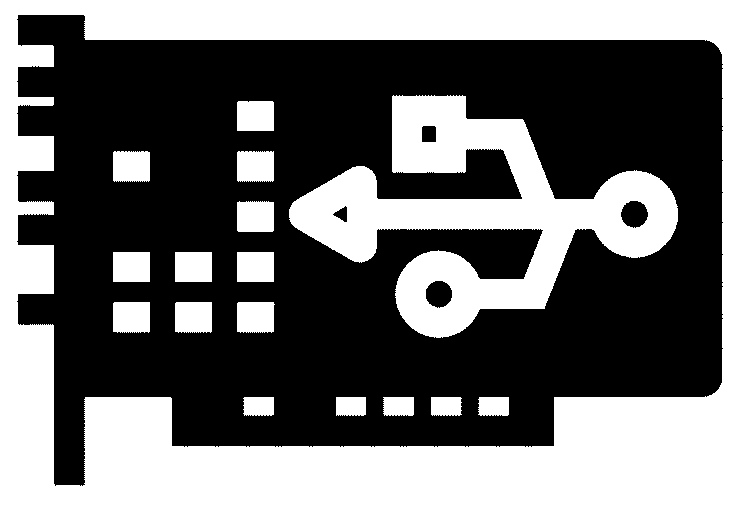 x4
SDRAM
SDRAM
DMI
DMI
x4
PCI-e
port 2
(x16)
PCI-e
port 2
(x16)
PCI-e
port 3
(x16)
PCI-e
port 3
(x16)
PCI-e
port 1
(x8)
PCI-e
port 1
(x8)
RAM
RAM
x16
x16
x16
x16
x16
x16
x16
x16
x8
x8
Root complex
Root complex
PCI-e
switch
PCI-e
switch
PCI-e
switch
PCI-e
switch
PCH
Slot1
Slot2
Slot3
Slot9
Slot4
Slot8
Slot6
Slot5
Slot7
Slot10
Slot11
Microway’s Octoputer
(optimized for 8 GPUs)
[Speaker Notes: Yes, the real name of the machine is the “Octoputer.”

Note that the Octoputer has oversubscription along its PCI-e links. Oversubscription means that all devices cannot simultaneously exchange data with a CPU at full speed. For example, each of the x16 lanes coming out of a CPU are two-way oversubscripted, because each of those x16 lanes connect to a switch which talks to TWO devices, each of which has x16 lanes. Oversubscription won’t be noticed if both of those devices are rarely active at the same time.

DMI (Direct Media Interface) is just another bus protocol. At a high level, DMI is similar to PCI-e: DMI uses lanes, differential signaling, and point-to-point connections between devices.

The PCH (“Platform Controller Hub”) is an Intel-specific component for connecting various components on a chip. [Ref: https://en.wikipedia.org/wiki/Platform_Controller_Hub]

[Ref: https://computer.howstuffworks.com/pci-express.htm
        https://en.wikipedia.org/wiki/PCI_Express
        https://en.wikipedia.org/wiki/PCI_Express#History_and_revisions //Reference for the PCI-e 5.0 speed;
        https://www.microway.com/hpc-tech-tips/pci-express-root-complex-confusion/  //The reference for the
                                                                                                                //diagram in the slides
        https://en.wikipedia.org/wiki/Direct_Media_Interface
        https://en.wikipedia.org/wiki/Synchronous_dynamic_random-access_memory
]]
Different devices have different lane counts








Oversubscription at a switch may prevent a device from exchanging data at its full rate
10 Gbps
PCI-e NIC
CPU package
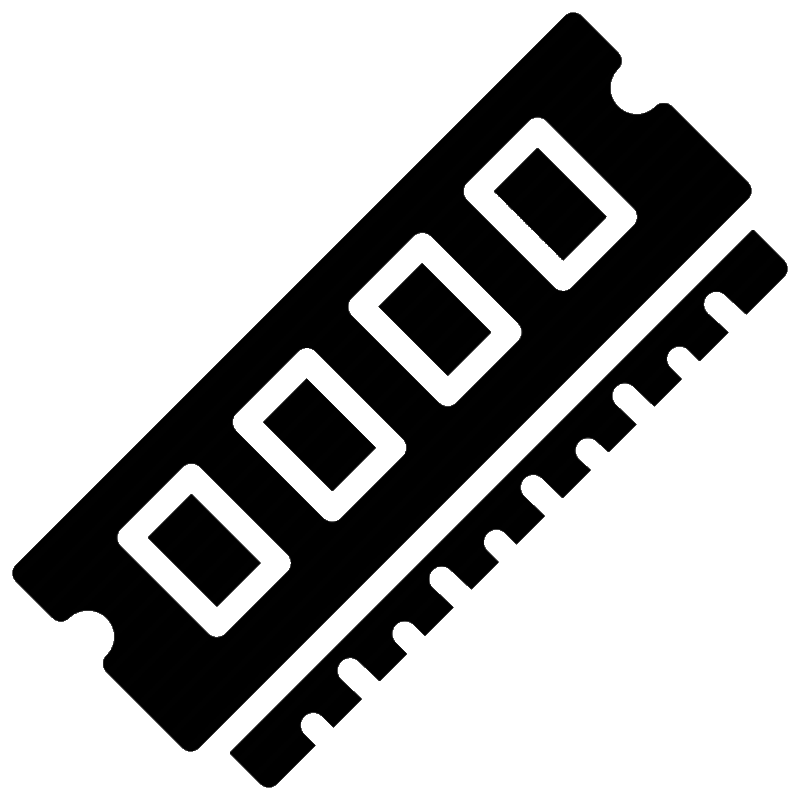 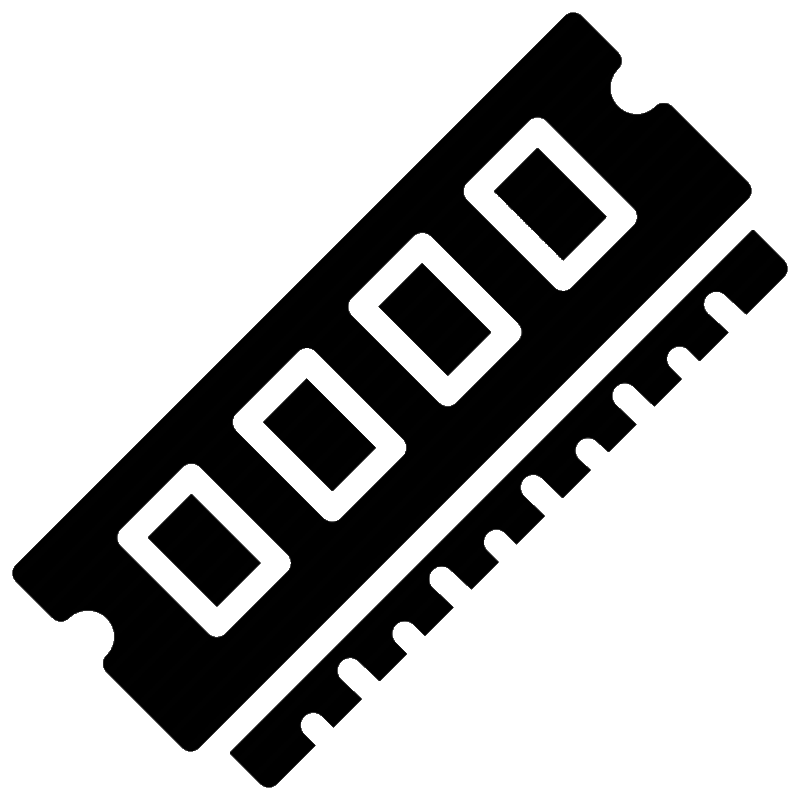 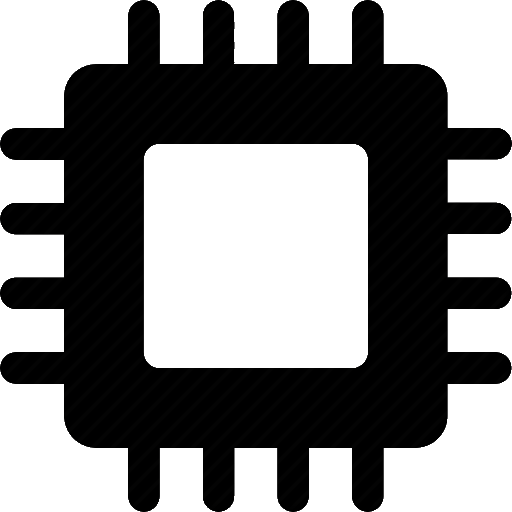 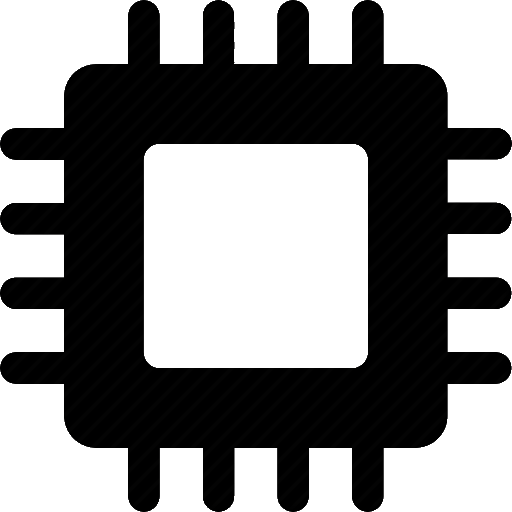 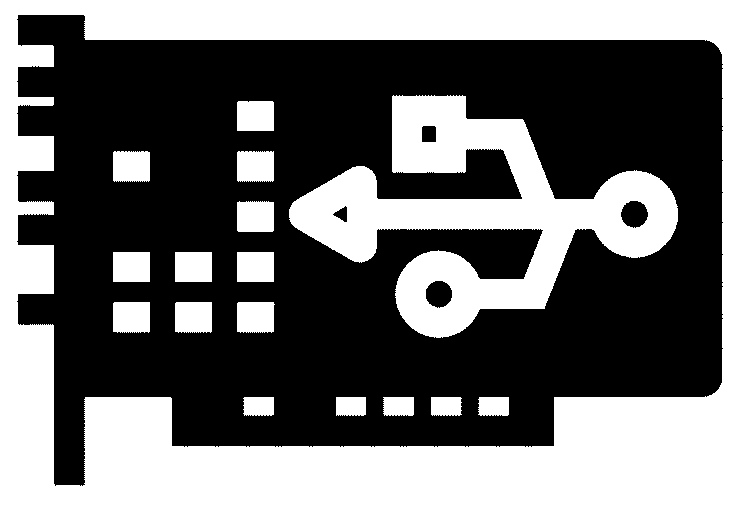 x4
SDRAM
SDRAM
DMI
DMI
x4
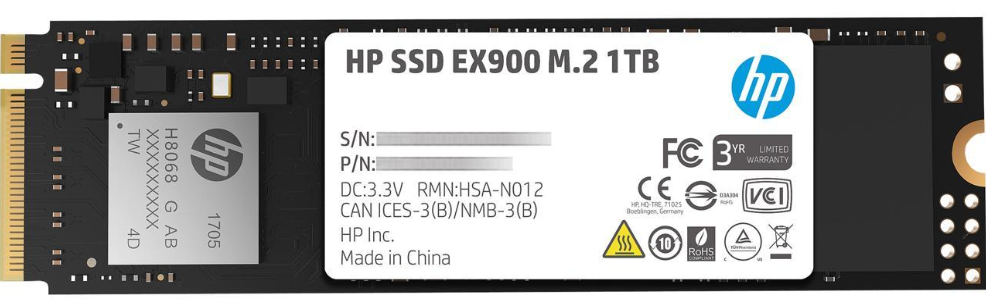 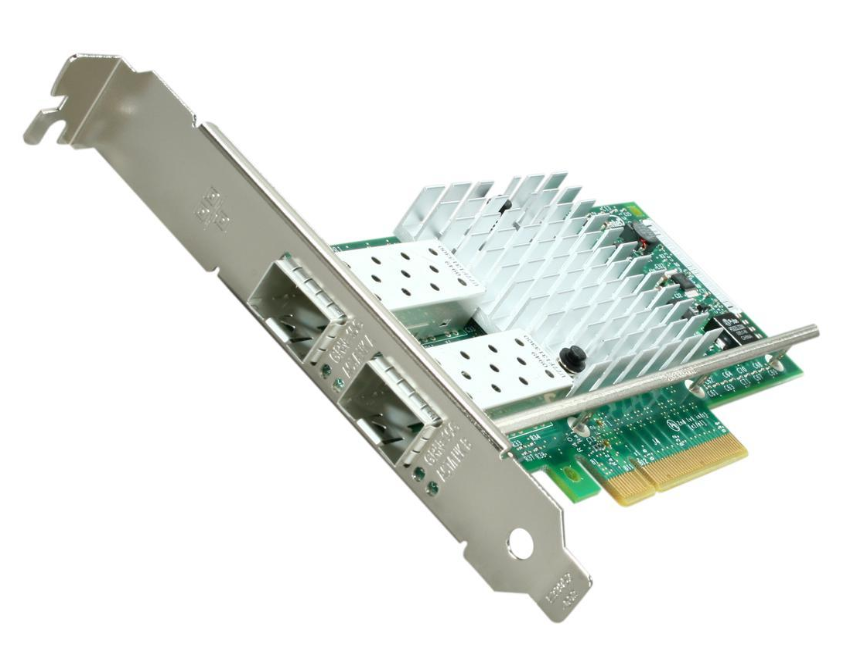 PCI-e
port 2
(x16)
PCI-e
port 2
(x16)
PCI-e
port 3
(x16)
PCI-e
port 3
(x16)
PCI-e
port 1
(x8)
PCI-e
port 1
(x8)
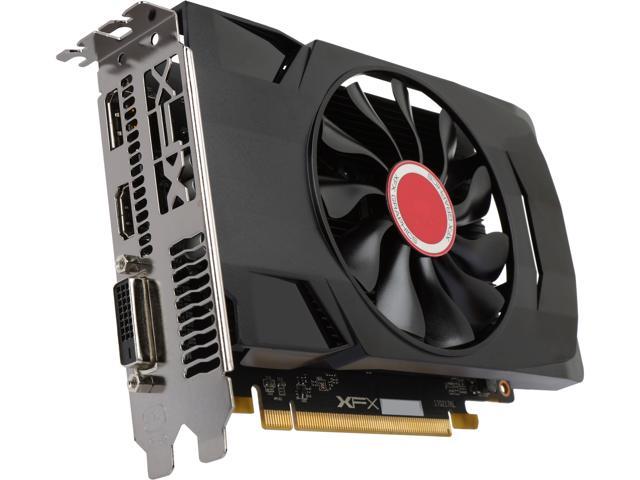 HP EX900 SSD
(PCI-e 3.0 x4 lanes)
RAM
RAM
Radeon RX 560 GPU
(PCI-e 3.0 x16 lanes)
x16
x16
x16
x16
x16
x16
x16
x16
x8
x8
Root complex
Root complex
PCI-e
switch
PCI-e
switch
PCI-e
switch
PCI-e
switch
PCH
Intel X520 NIC
(PCI-e 2.0 x8 lanes)
Slot1
Slot2
Slot3
Slot9
Slot4
Slot8
Slot6
Slot5
Slot7
Slot10
Slot11
Microway’s Octoputer
(optimized for 8 GPUs)
[Speaker Notes: Note that the Octoputer has oversubscription along its PCI-e links. Oversubscription means that all devices cannot simultaneously exchange data with a CPU at full speed. For example, each of the x16 lanes coming out of a CPU are two-way oversubscripted, because each of those x16 lanes connect to a switch which talks to TWO devices, each of which has x16 lanes. Oversubscription won’t be noticed if both of those devices are rarely active at the same time.

DMI (Direct Media Interface) is just another bus protocol. At a high level, DMI is similar to PCI-e: DMI uses lanes, differential signaling, and point-to-point connections between devices.]
Memory-mapped PCI-e Devices
Each PCI-e device is bound to a range of memory addresses that are managed by the device (not by actual DRAM!)
The root complex translates between CPU-created memory requests and PCI-e messages
The CPU writes to device-owned memory addresses to send commands or configure the device
A device sends a PCI-e message to the root complex to respond to a request or proactively interrupt the CPU
Proprietary protocol
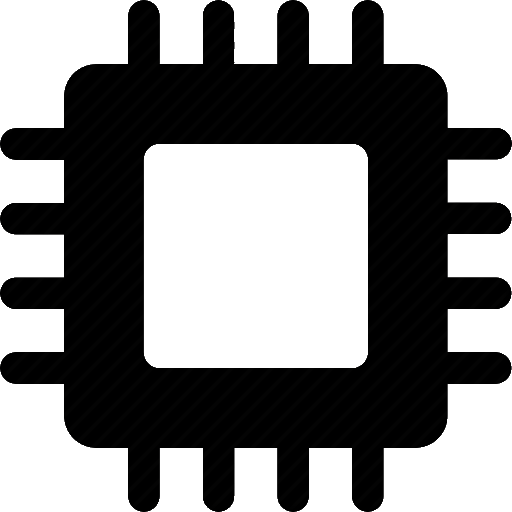 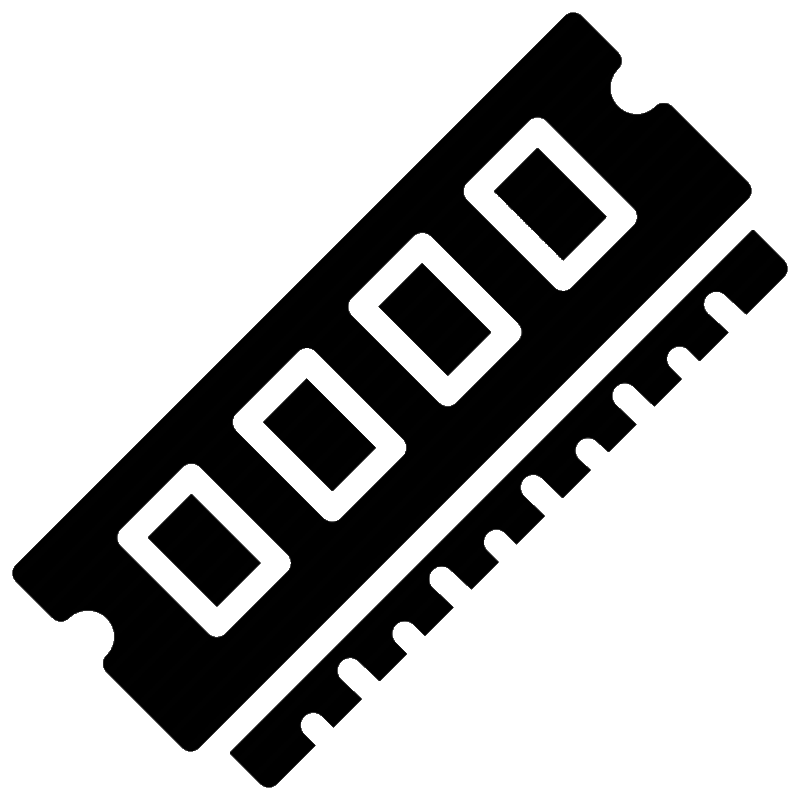 SDRAM
PCI-e lanes
(xWhatever)
Root complex
RAM
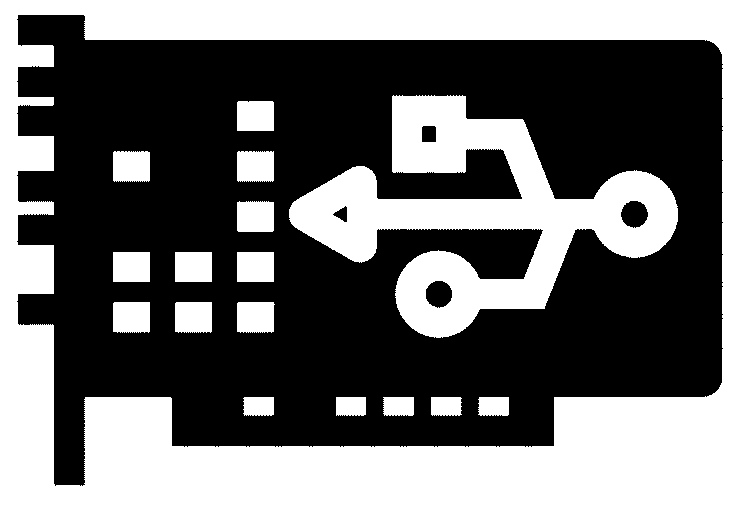 PCI-e device
[Speaker Notes: The CPU and the root complex communicate using a proprietary protocol that’s designed by the vendor of the chip. For example, on an x86 chip, Intel determines how that protocol works.]
Physical MemoryRegions: Intel 10th Gen CPUs
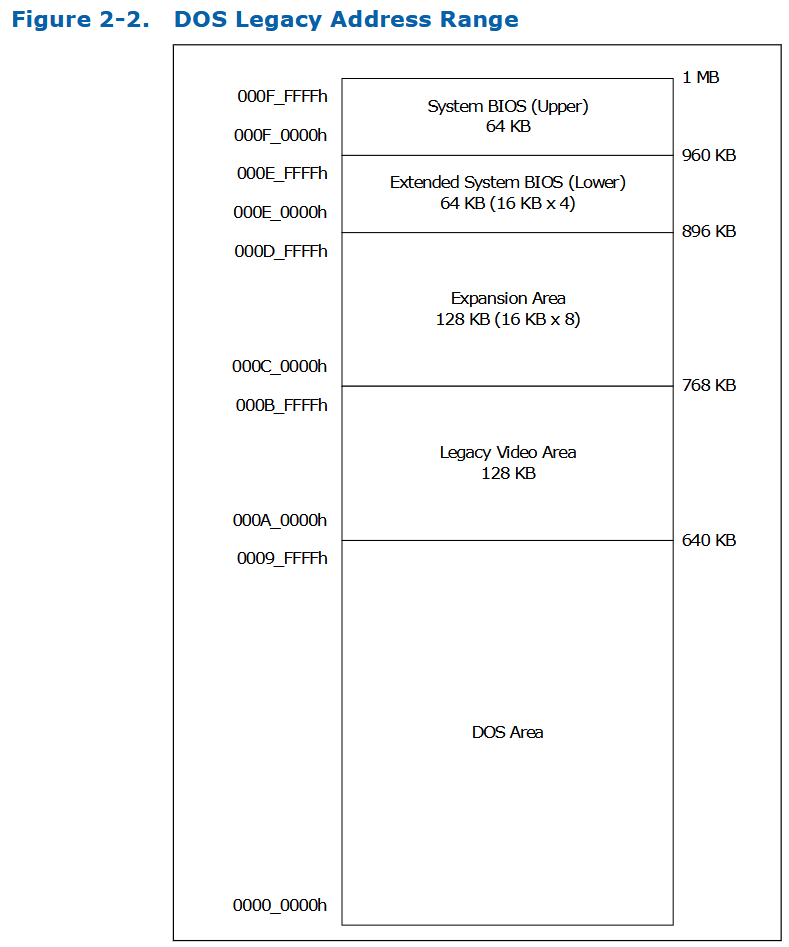 At the bottom of physical RAM is the DOS area
The entire OS goes here (if it fits)
Otherwise, the first-stage OS bootloader lives here
The legacy video area is for CGA and VGA graphics
A CPU can update the display by writing to this area
Chickadee’s console output uses the CGA area!
The BIOS (basic input/output system) is firmware code that is stored in on-CPU flash
When a CPU boots up, the BIOS code runs
The BIOS detects which buses and hardware devices are connected to the CPU, and eventually loads the OS
UEFI (Unified extensible firmware interface) is the newer specification for BIOS-like software
//Chickadee's x86-64.h
//CGA console memory-mapped I/O
#define CONSOLE_ADDR     0xB8000
[Speaker Notes: DOS was an early operating system from which the Windows OS eventually emerged. For a discussion of the MS-DOS, see https://en.wikipedia.org/wiki/MS-DOS; for a discussion of the DOS area in physical RAM, see https://en.wikipedia.org/wiki/DOS_memory_management.

[Ref for the physical memory region layout: https://www.intel.com/content/dam/www/public/us/en/documents/datasheets/10th-gen-core-families-datasheet-vol-2-datasheet.pdf]]
Physical MemoryRegions: Intel 10th Gen CPUs
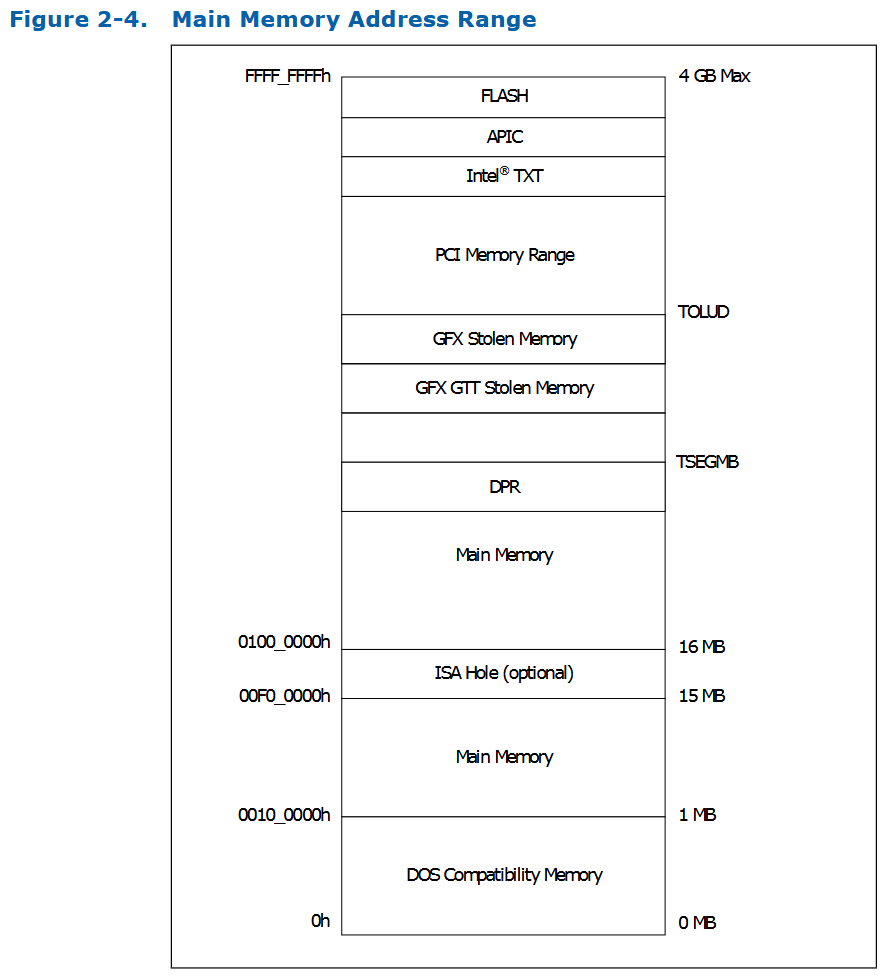 The PCI memory range is the range of physical addresses that are dedicated to PCIe traffic!
At boot time, each PCIe device registers for a portion of the PCI memory range
Later, the OS communicates with a device by reading or writing to its PCI memory
As we’ll see later, the PCI memory range is also how PCIe-related interrupts are:
Configured by the OS by writing to APICs (advanced programmable interrupt controllers)
Raised by PCIe devices who write to the MSI interrupt region
Roughly speaking, nothing interesting happens above 4 GB of physical RAM
[Speaker Notes: [Ref for the physical memory region layout: https://www.intel.com/content/dam/www/public/us/en/documents/datasheets/10th-gen-core-families-datasheet-vol-2-datasheet.pdf]]
Lifecycle of a read request
The CPU sends a memory read to the root complex
The root complex sends a PCI read request to the target device
Later, the device sends a PCI response that’s forwarded to CPU
Proprietary protocol
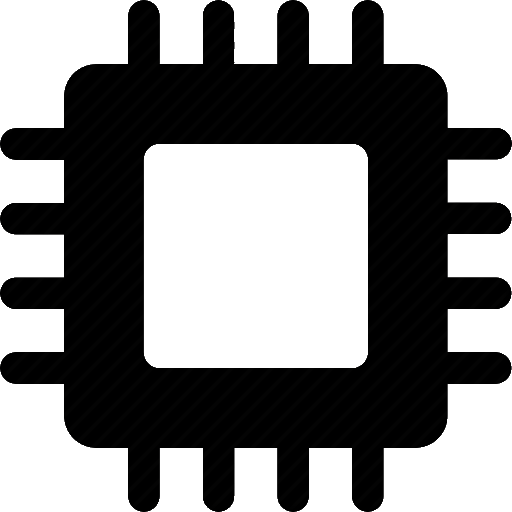 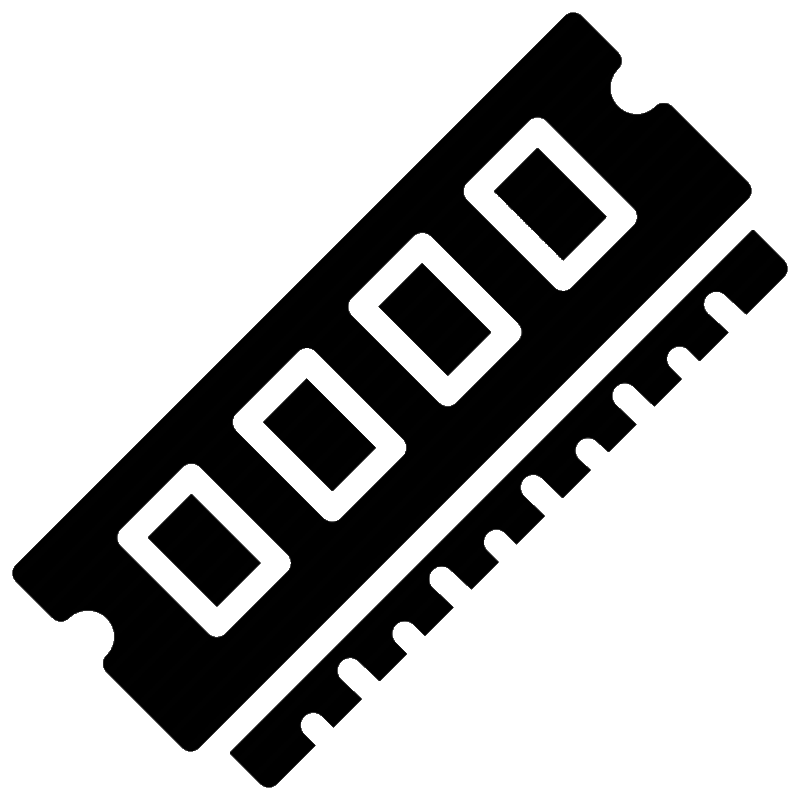 SDRAM
Indicate a memory read request
PCI-e lanes
(xWhatever)
Fmt: 0x0
Requester ID: 0x0000
Length: 0x001
Type: 0x00
Root complex
RAM
Read request port is mapped to physical address 0xfdaff040
Tag: 0x0c
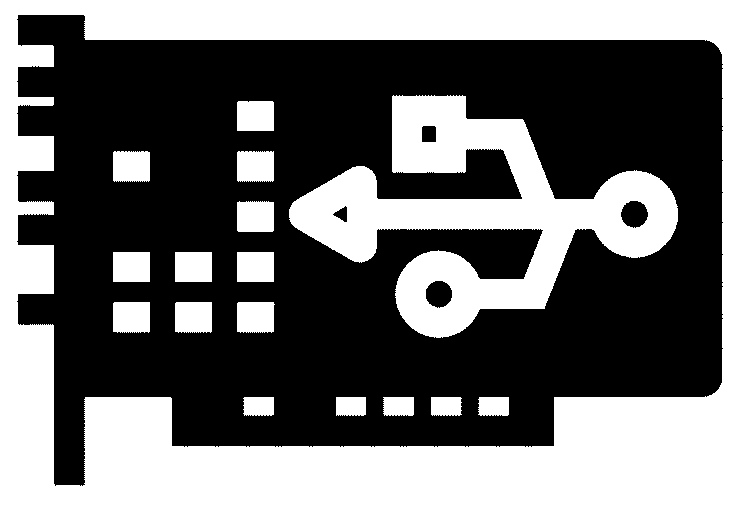 ReadAddress/4: 0x3f6bfc10
PCI-e device
32 bits
Request ID (allows a pair of PCI-e endpoints
to have multiple outstanding requests)
The root complex’s ID
Amount to read (units of 32 bytes)
0x3f6bfc10 * 4 = 0xfdaff040
[Speaker Notes: In this example, a “read request” means that the CPU wants to read some data from the PCI-e device.

In a TLP packet, grey fields are just ones that aren’t relevant to the slide.

The slide doesn’t explicitly show the format for the PCI response, but you can imagine what it looks like. It contains . . .
-the data to read,
-the length of the returned data
-the ID of the device which returned the data
. . . and so on and so forth.

[Aside: For an in-depth look at PCIe, check out https://resources.infosecinstitute.com/topic/system-address-map-initialization-x86x64-architecture-part-2-pci-express-based-systems/. That web page is very low-level, but it’s much more readable than the official PCIe spec :-D.]
[Ref: Example based on the one from here: http://xillybus.com/tutorials/pci-express-tlp-pcie-primer-tutorial-guide-1]]
Raising Interrupts with PCI-e and APIC
Proprietary protocol
APIC (Advanced Programmable Interrupt Controller) has replaced PIC
Every core on a multicore machine has a local APIC (i.e., LAPIC)
The LAPIC:
Generates “local” interrupts like:
Timer expiration
Thermal sensor event
Performance counter overflow
Listens for device interrupts sent via the CPU/root complex interconnect
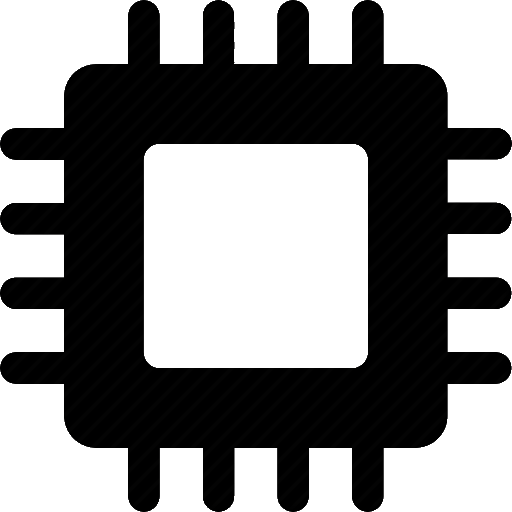 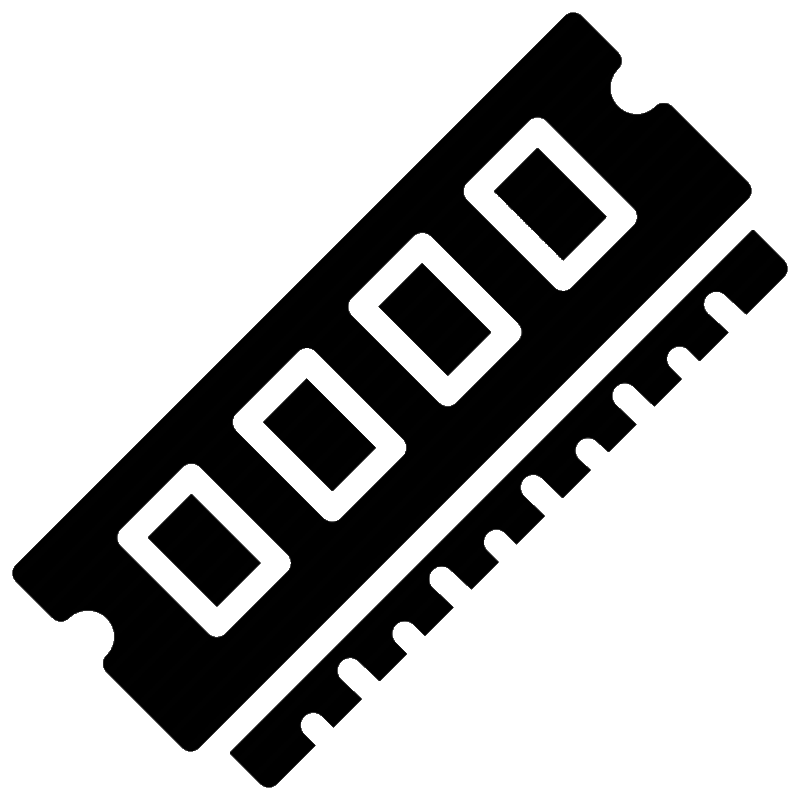 SDRAM
PCI-e lanes
(xWhatever)
Root complex
RAM
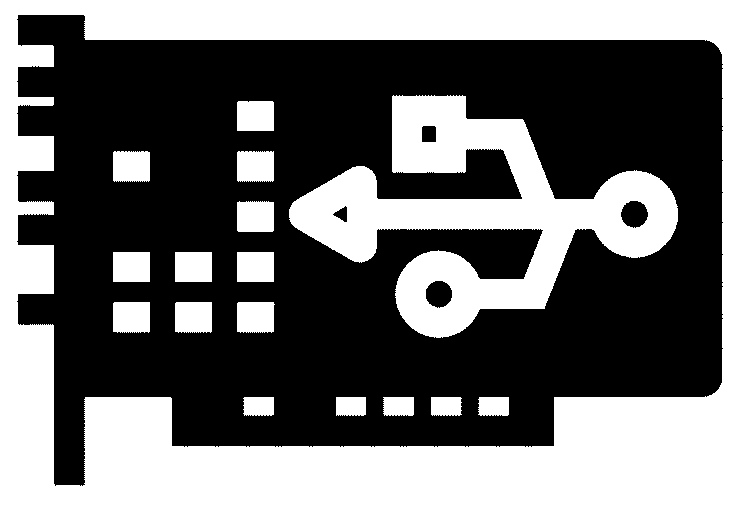 PCI-e device
LAPIC
[Speaker Notes: [Ref: https://habr.com/en/post/446312/
        https://www.mindshare.com/files/ebooks/PCI%20Express%20Technology%203.0.pdf //Chapter 17
        https://en.wikipedia.org/wiki/Message_Signaled_Interrupts
       https://web.archive.org/web/20151010053259/https://www.xilinx.com/Attachment/Xilinx_Answer_58495_PCIe_Interrupt_Debugging_Guide.pdf
        Chapter 10 (“Advanced Programmable Interrupt Controller”) of Volume 3 of the Intel Software Developer’s Manual
]]
Raising Interrupts with PCI-e and APIC
Proprietary protocol
A PCI-e device raises an interrupt by sending a PCI-e memory write to the root complex
The memory range for MSI interrupts is 0xFEE00000--0xFEEFFFFF
The kernel:
Associates each device interrupt type with a different target address in  0xFEE00000--0xFEEFFFFF
Configures each PCI-e device to send interrupts to the appropriate target address
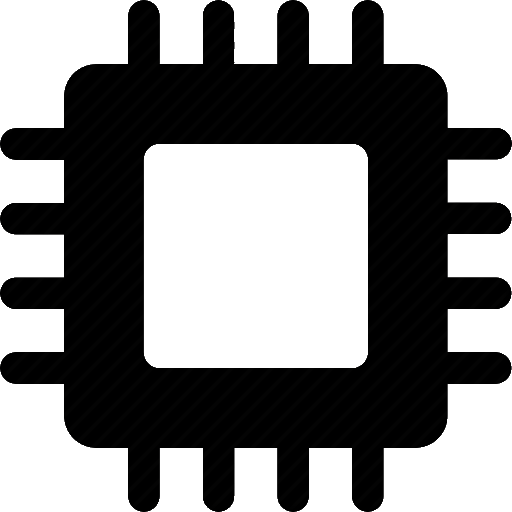 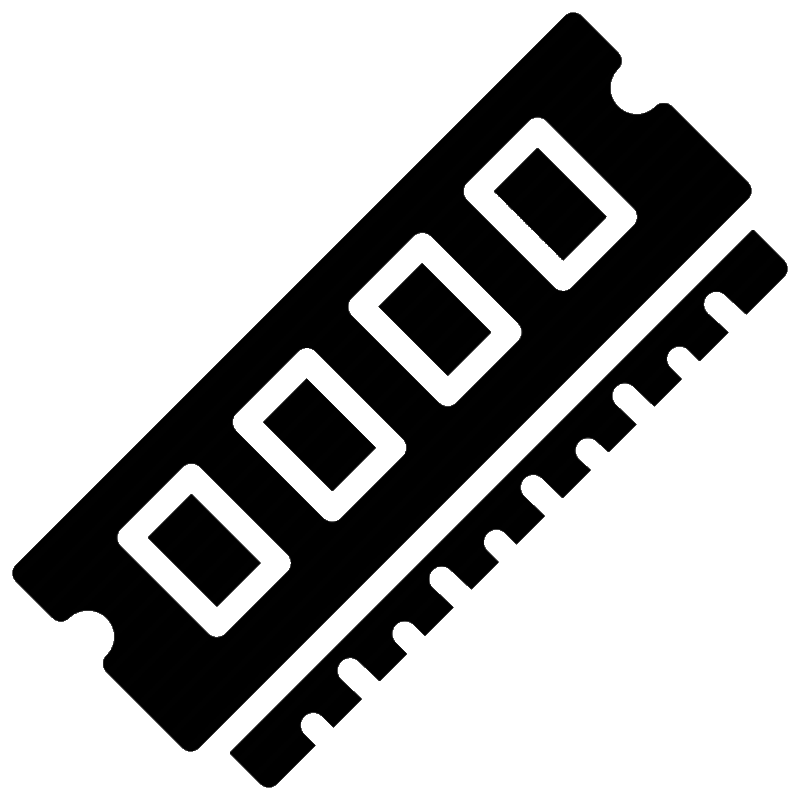 SDRAM
PCI-e lanes
(xWhatever)
Root complex
RAM
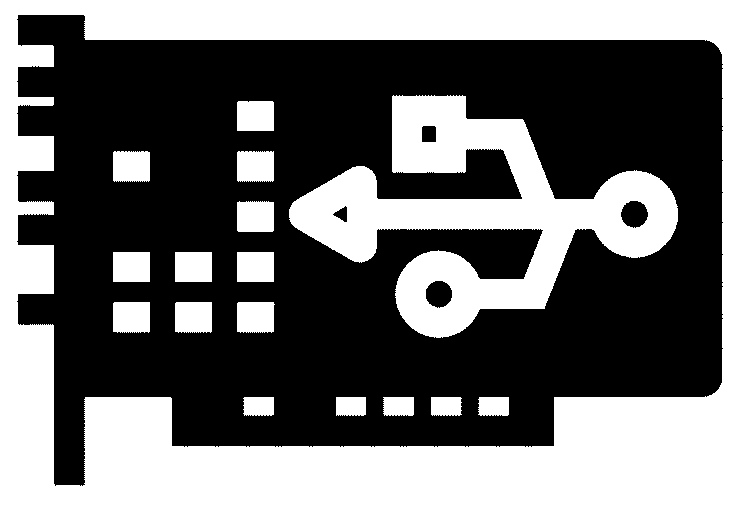 PCI-e device
LAPIC
The root complex forwards an interrupt message to the appropriate LAPIC, who triggers the appropriate interrupt on the local CPU
[Speaker Notes: “MSI” stands for “message signaled interrupts.” The Wikipedia has a good summary (https://en.wikipedia.org/wiki/Message_Signaled_Interrupts): “Traditionally, a device has an interrupt line (pin) which it asserts when it wants to signal an interrupt to the host processing environment. This traditional form of interrupt signalling is an out-of-band form of control signalling since it uses a dedicated path to send such control information, separately from the main data path. MSI replaces those dedicated interrupt lines with in-band signalling, by exchanging special messages that indicate interrupts through the main data path. In particular, MSI allows the device to write a small amount of interrupt-describing data to a special memory-mapped IO address, and the chipset then delivers the corresponding interrupt to a processor . . . PCI Express does not have separate interrupt pins at all; instead, it uses special in-band messages to allow pin assertion or deassertion to be emulated.”]
Raising Interrupts with PCI-e and APIC
Proprietary protocol
Advantages over the PIC approach
Hardware is now simpler: there’s no need for a separate wires to handle interrupt raising and acknowledgment
Richer interrupts: An MSI message can convey several bytes of additional information besides the mere fact that an interrupt occurred
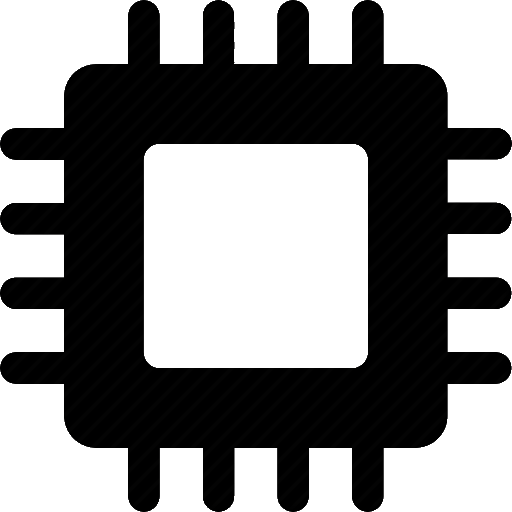 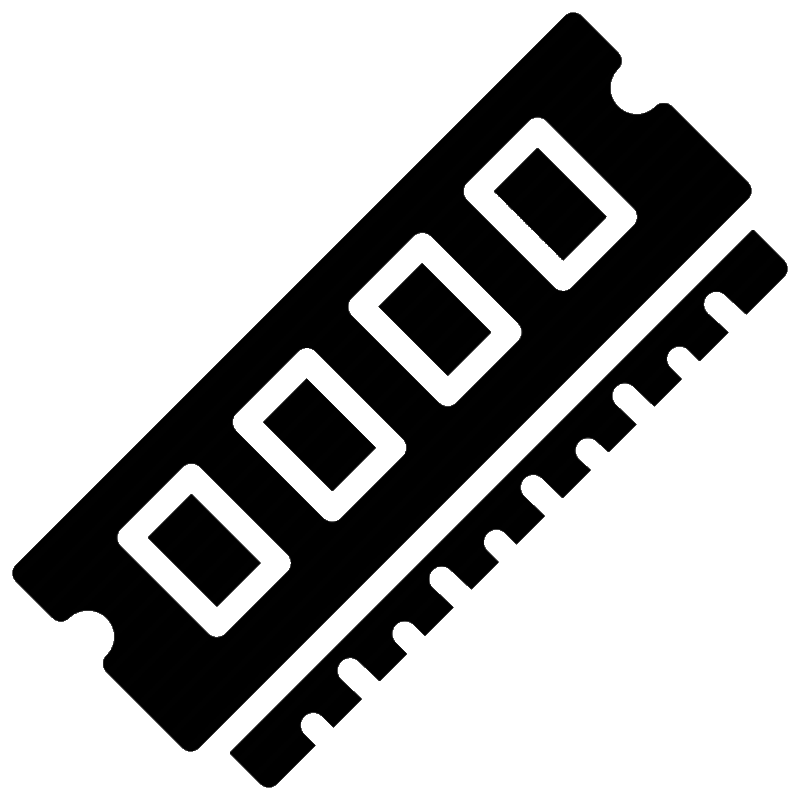 SDRAM
PCI-e lanes
(xWhatever)
Root complex
RAM
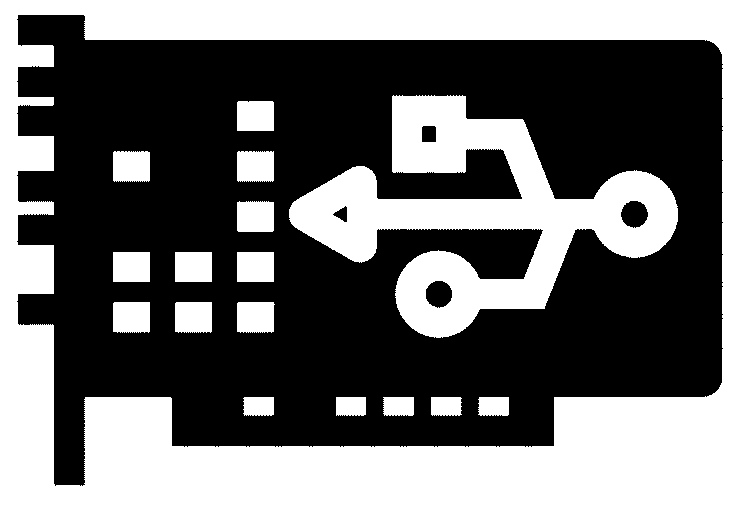 PCI-e device
LAPIC
[Speaker Notes: The PCI-e+APIC approach towards interrupt handling allows a single bus to handle both “normal” traffic between the CPU and a device, and interrupt traffic.]
What Have We Learned So Far?
PIC used dedicated wires to:
Receive interrupt notifications from devices
Send interrupt information to CPUs
PIC is ill-suited for modern machines that have multiple cores and many devices
PCI-e is a modern bus framework that enables:
High-speed communication between CPUs and devices
Fast, expressive interrupts at no additional cost (because interrupts are just a special type of PCI-e message)
Memory-mapped IO vs. Port-mapped IO
Memory-mapped IO: CPU interacts with devices via memory reads and writes
PCI-e devices use memory-mapped IO
Some older devices also use memory-mapped IO, like the CGA console that Chickadee uses!
Note that the CPU is involved in every device interaction
console = (uint16_t*) 0xB8000;
      //Fixed physical address
      //for CGA hardware that
      //kernel has mapped to the
      //virtual address 0xB8000.
console[0] = 'H' | 0xC000;
console[1] = 'i' | 0xC000;
console[2] = '!' | 0xC000;
Memory-mapped IO vs. Port-mapped IO
Port-mapped IO: CPU talks to devices using special instructions
Ex: The IBM PC/AT keyboard that Chickadee uses
Note that the CPU is involved in every device transaction
A single device can support both port-mapped IO and memory-mapped IO
Ex: A console device
if ((inb(KEYBOARD_STATUSREG) & 
     KEYBOARD_STATUS_READY) == 0) {
    return -1;
}

uint8_t data = inb(KEYBOARD_DATAREG);
void console_show_cursor(int cpos) {
    outb(0x3D4, 14);
    outb(0x3D5, cpos / 256);
    outb(0x3D4, 15);
    outb(0x3D5, cpos % 256);
}
Memory-mapped IO vs. Port-mapped IO
On older machines, port-mapped devices and memory-mapped devices were attached to the same address+ data bus, with the CPU setting an “IO/M” pin to indicate whether the address+data was a port-mapped request or a memory-mapped request.
Proprietary protocol
For PCI-e systems, instructions like inb and outb tell the root complex to send requests to PCI-e devices which ask devices to perform port-mapped IO instead of memory-mapped IO.
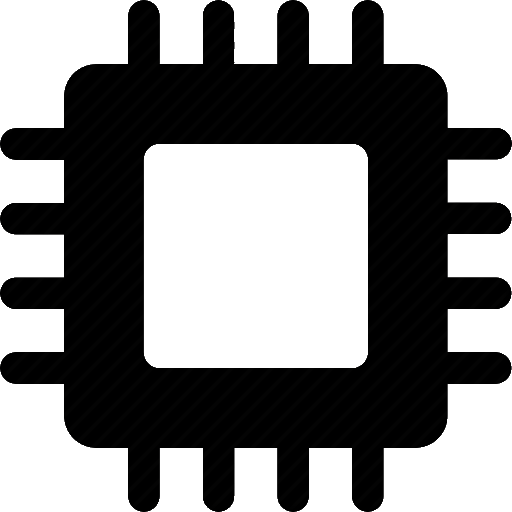 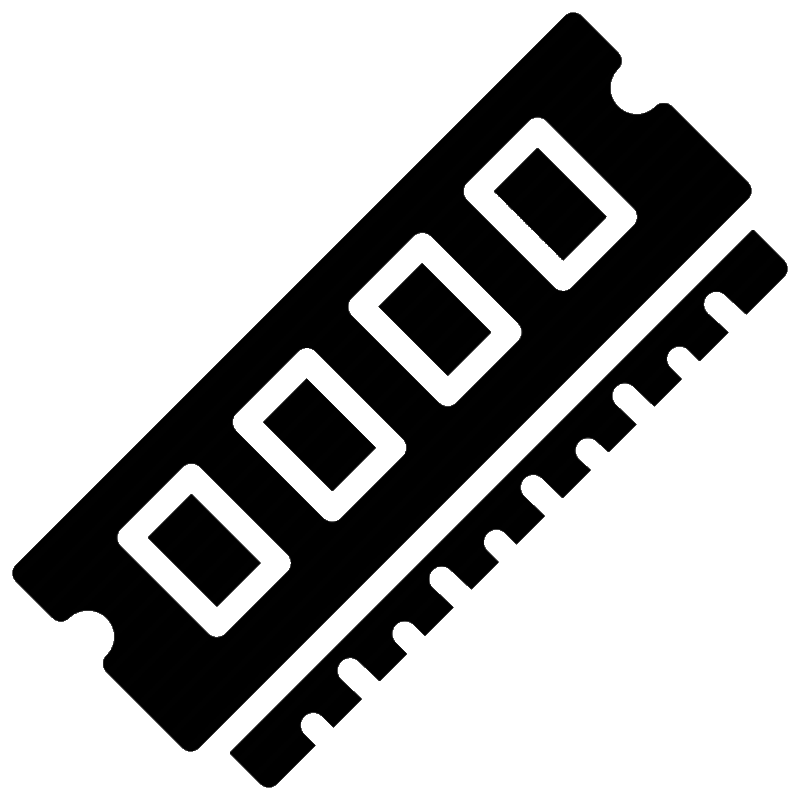 SDRAM
PCI-e lane
(xWhatever)
Root complex
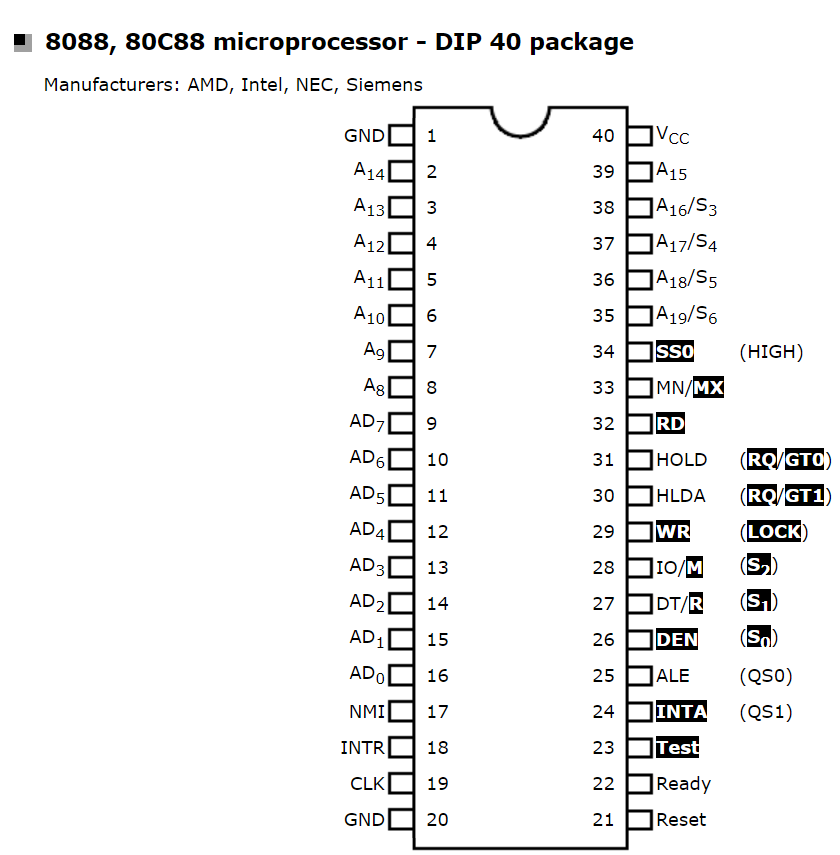 RAM
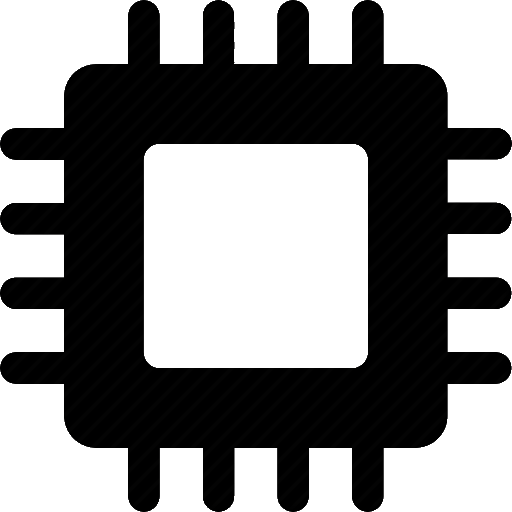 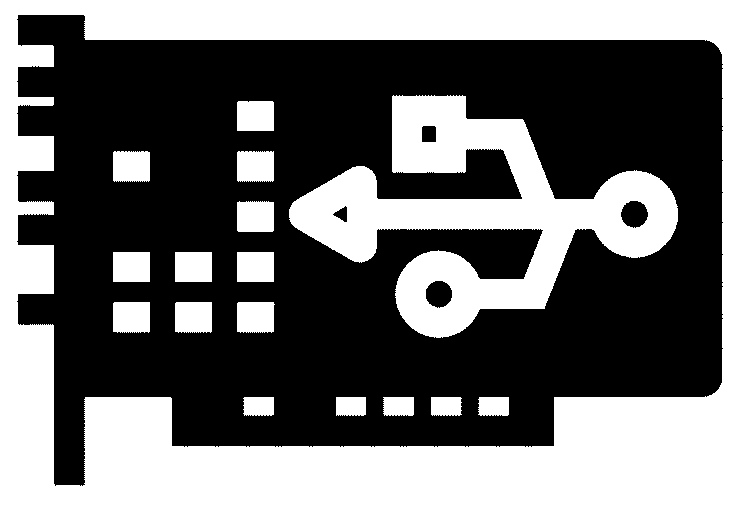 IO controller
Memory controller
Address bus
Data bus
PCI-e device
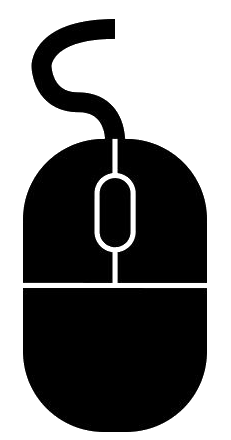 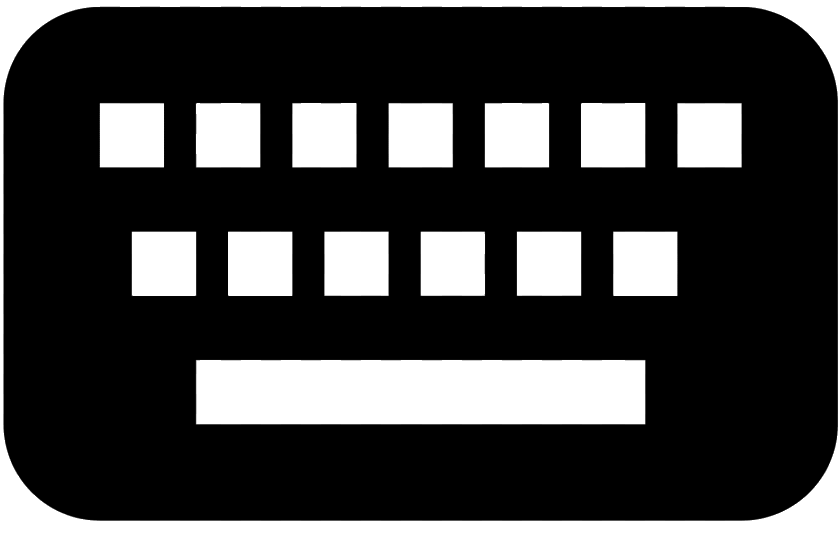 LAPIC
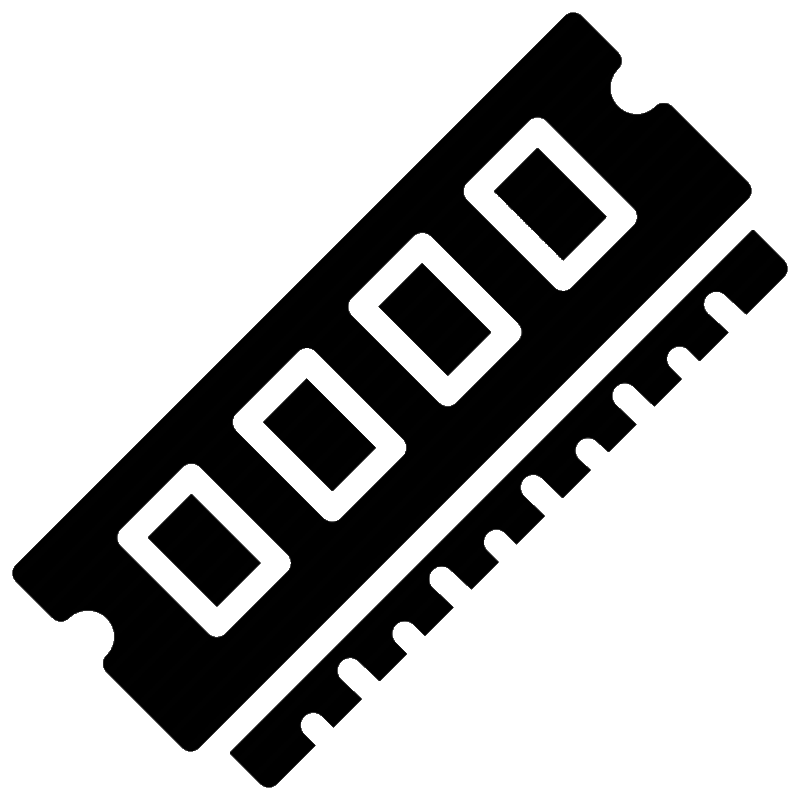 RAM
[Speaker Notes: For the system on the left, the CPU only specifies something on the address bus when requesting a read; in contrast, to specify a write, the CPU specifies both the target port or memory address, as well as the data to write via the data bus.

[Refs: https://stackoverflow.com/questions/3215878/what-are-in-out-instructions-in-x86-used-for
          https://electronics.stackexchange.com/questions/188742/address-spaces-in-pcie
          https://electronics.stackexchange.com/a/251880
          https://www.cpu-world.com/info/Pinouts/8088.html
          https://sysplay.github.io/books/LinuxDrivers/book/Content/Part08.html
]]
Private On-device RAM
Ex: A Samsung 860 EVO SSD has 512 MB of on-device RAM to:
Cache recently-read data (in case software asks for it again)
Buffer recently-written data (so that the writes can be acknowledged to software immediately)
Ex: A Broadcom NetXtreme II BCM57711 10 Gbps NIC has 148 KB of on-device RAM to buffer:
Incoming packets that require processing by the local OS
Outgoing packets that need to be sent over the network
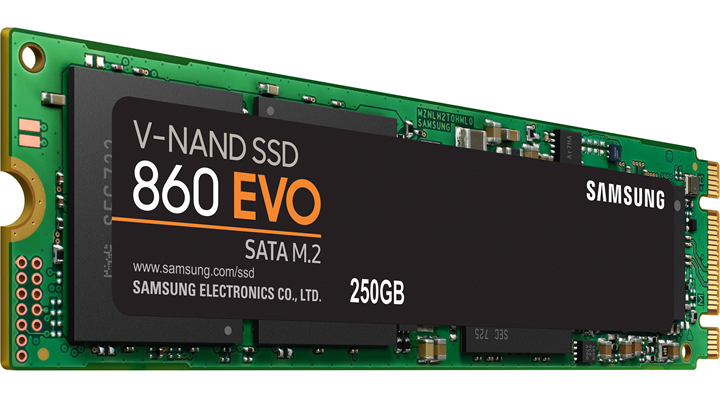 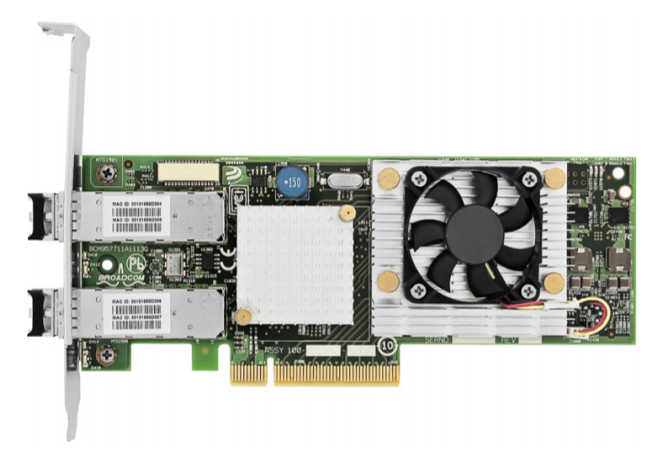 Private On-device RAM
Given limited amounts of on-device RAM, a device would prefer to:
Immediately dump retrieved data (e.g., a received network packet) into host RAM, so that on-device RAM can be immediately reused
Leave data to write (e.g., a dirty disk block) in host RAM until a device is ready to copy the data into on-device buffers
Ideally, devices could transfer data to and from RAM without CPU intervention (e.g., without outb instructions or writes to memory-mapped device state)!
This would prevent the CPU from having to devote cycles to IO management
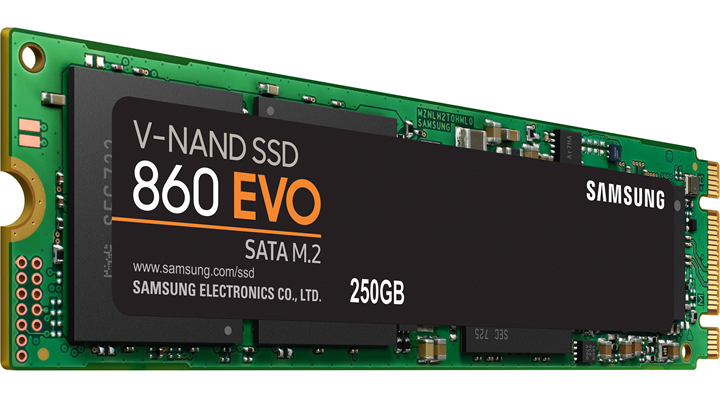 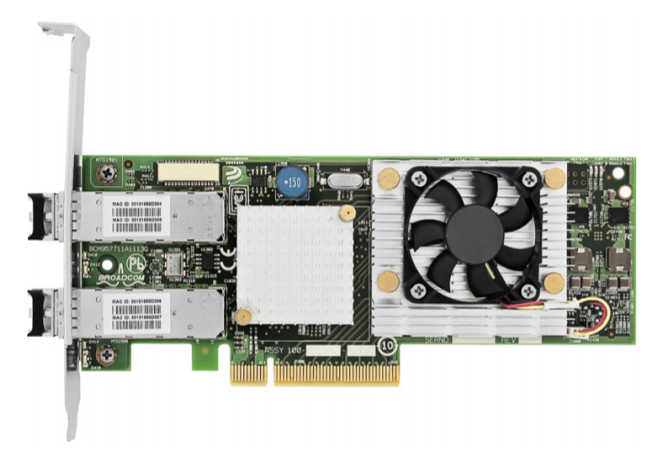 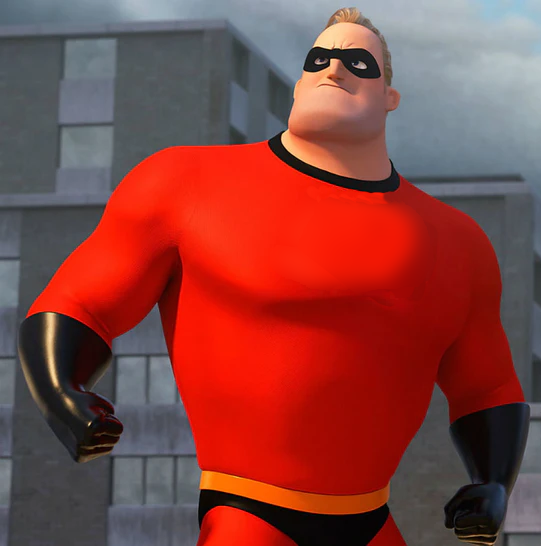 OS configures a device (e.g., by writing to the device’s memory-mapped control registers), specifying where the device’s input/ output buffers are located in host RAM
Device autonomously reads or writes host RAM, then interrupts the CPU when the IO is done
Direct Memory Access
  (DMA)
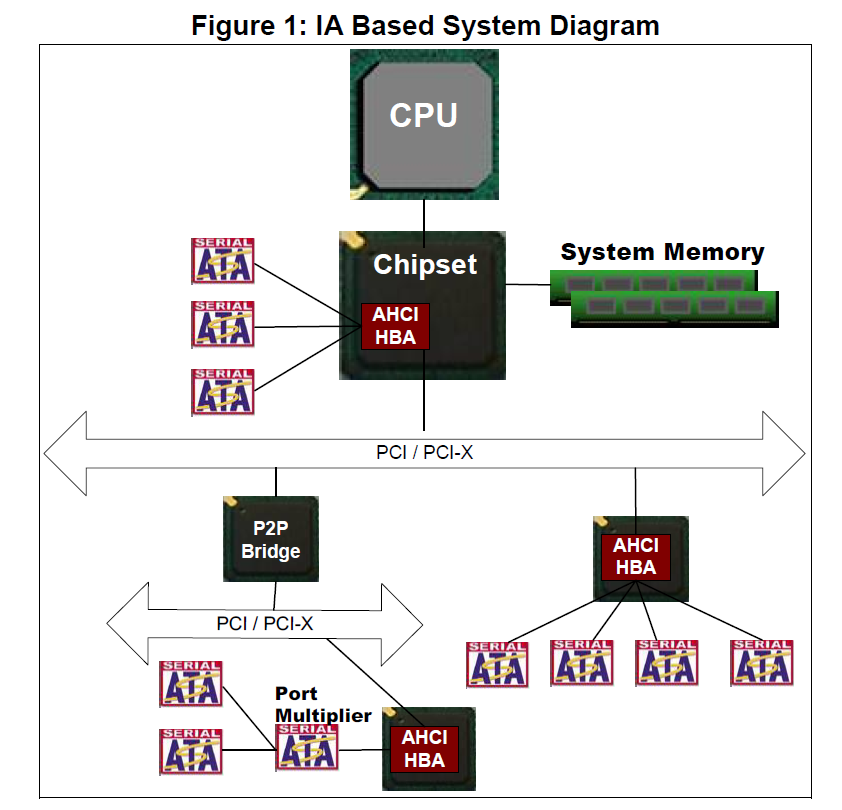 An AHCI host bus adapter (HBA) can be attached to the root complex, or to a PCI bus.
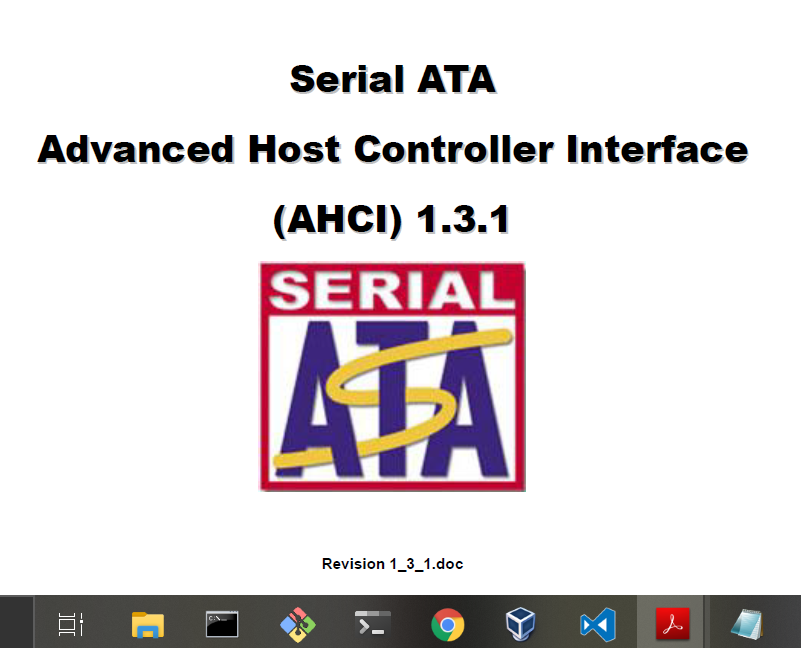 [Speaker Notes: The leaf nodes in the graph that are label “Serial ATA” are individual storage devices.]
AHCI (Advanced Host Controller Interface):Defining How Storage Devices Perform DMA
Once a kernel finds the AHCI bus adapter’s memory-mapped registers, the kernel configures it (e.g., to set up the memory-mapped registers associated with each storage device)
Chickadee’s k-ahci.hh calls those registers a struct regs (because the structure represents the AHCI bus adapter’s memory-mapped registers)
If you want to see how Chickadee configures those registers (and you’re masochistic), see ahcistate::ahcistate(...)
//Contains configuration data for a single
//disk; lives in the memory-mapped region
//for the host bus adapter.
struct portregs {
    uint64_t cmdlist_pa; //Set by
      //ahcistate::ahcistate(…) to
      //ka2pa(&dma_.ch[0])
    //...other stuff...
};
//A field in the knew’d
//ahicstate.
struct dmastate {
    cmdheader ch[32];
    cmdtable ct[32];
    //...other stuff...
};
On my VM, the struct regs lives at physical address 0xFEBF1000!—in the PCI memory range!
//One of these is knew'd
//in ahcistate::find(); so,
//it lives in normal RAM.
struct ahcistate {
    dmastate dma_;
    volatile regs* dr_;
    volatile portregs* pr_;
    //...other stuff..
};
//This object (found by ahcistate::find()) 
//lives in the memory-mapped region for
//the host bus adapter, not normal RAM!
struct regs {
    uint32_t capabilities; //Ex: Does the
           //bus support NCQ? [Read-only]
    //...other stuff...
    portregs p[32]; //One for each of up
                    //to 32 disks
};
[Speaker Notes: On my VM, the struct regs lives at physical address 0xFEBF1000. Note that this address is within the PCI memory range shown in the system address map from a few slides ago!]
dmastate::ch[i] and dmastate::ct[i] contain information for the i-th IO request that the disk should handle
Ex: Pointer to a DMA buffer
Ex: Flag indicating whether the IO is a read or write
The technology that lets a storage device handle up to 32 outstanding requests concurrently is called Native Command Queueing (NCQ)
//Contains configuration data for a single
//disk; lives in the memory-mapped region
//for the host bus adapter.
struct portregs {
    uint64_t cmdlist_pa; //Set by
      //ahcistate::ahcistate(…) to
      //ka2pa(&dma_.ch[0])
    //...other stuff...
};
//A field in the knew’d
//ahicstate.
struct dmastate {
    cmdheader ch[32];
    cmdtable ct[32];
    //...other stuff...
};
//One of these is knew'd
//in ahcistate::find(); so,
//it lives in normal RAM.
struct ahcistate {
    dmastate dma_;
    volatile regs* dr_;
    volatile portregs* pr_;
    //...other stuff..
};
//This object (found by ahcistate::find()) 
//lives in the memory-mapped region for
//the host bus adapter, not normal RAM!
struct regs {
    uint32_t capabilities; //Ex: Does the
           //bus support NCQ? [Read-only]
    //...other stuff...
    portregs p[32]; //One for each of up
                    //to 32 disks
};
[Speaker Notes: Storage throughput is improved if, at any given time, a storage device has multiple IOs that it should handle. This is particularly true for hard disks, which can decrease mechanical latencies by handling requests out of order.]
//Tell the device about the buffer to
    //use for the disk read.
    dma_.ct[slot].buf[0].pa = ka2pa(buf);
    dma_.ct[slot].buf[0].maxbyte = sz - 1;
    dma_.ch[slot].nbuf = 1;
    dma_.ch[slot].buf_byte_pos = sz;

    //Configure the NCQ request.
    size_t first_sector = off / sectorsize;
    size_t nsectors = sz / sectorsize;

    dma_.ct[slot].cfis[0] = cfis_command
        | (unsigned(cmd_read_fpdma_queued) << 16)
        | ((nsectors & 0xFF) << 24);
    //...other config stuff...

    //Ensure all previous writes have made
    //it out to memory.
    std::atomic_thread_fence(std::memory_order_release);

    //Tell the drive which NCQ slot is used.
    pr_->ncq_active_mask = 1U << slot;
    //Tell the drive that a command is available.
    pr_->command_mask = 1U << slot;
    //The write to `command_mask` wakes up the device.

    //The disk will generate an interrupt when
    //the IO has completed!
[Speaker Notes: Note that, when we write to the `pr` fields, we’re writing to memory-mapped controlled registers that are owned by the device. In other words, those “memory writes” are sending commands to the device.]
LOOK AT ALLTHE ACRONYMS
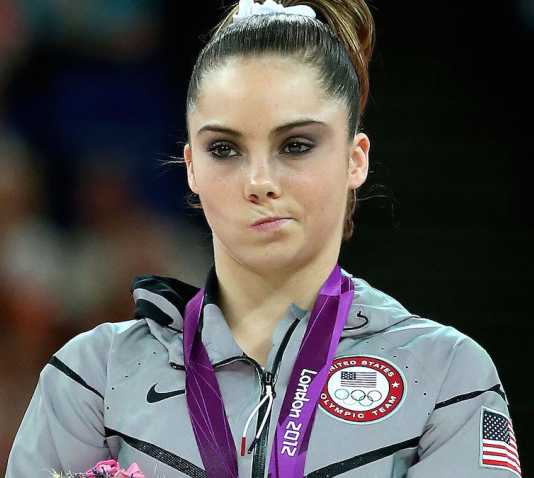 PIC: An old approach for delivering interrupts to CPUs
PCI-e: A modern bus for fast devices
LAPIC+MSI: A modern approach for delivering interrupts over PCI-e
DMA: Enables devices to directly interact with memory
AHCI: A modern standard for interacting with storage devices
NCQ: A mechanism for issuing concurrent IOs to storage